〇班
〇～〇
（この付箋を使用）
〇〇〇〇〇
（スタンプはこちらから）
イイネ　　ステキ　　なるほど
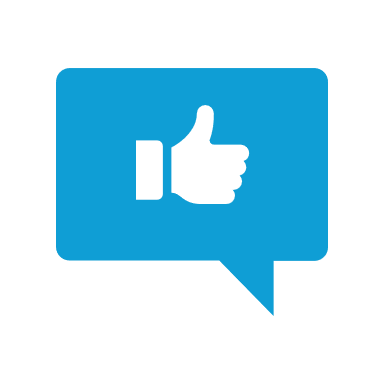 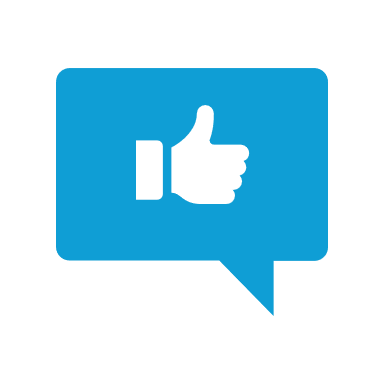 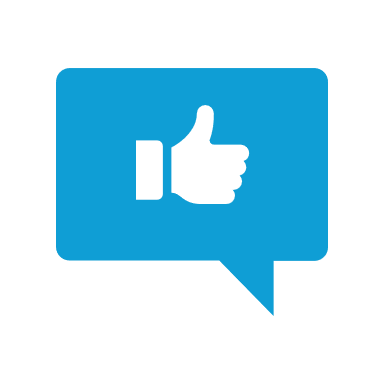 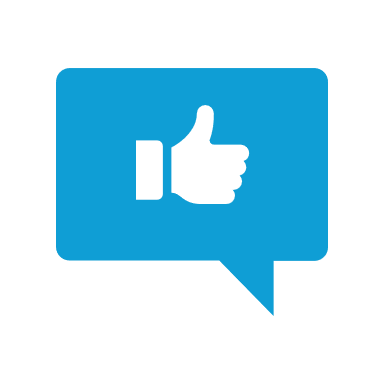 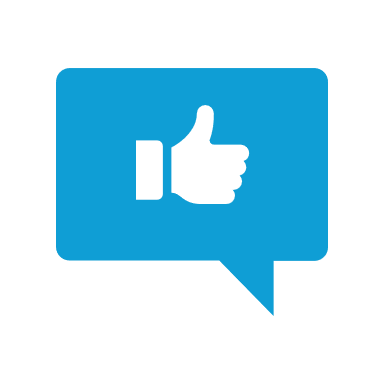 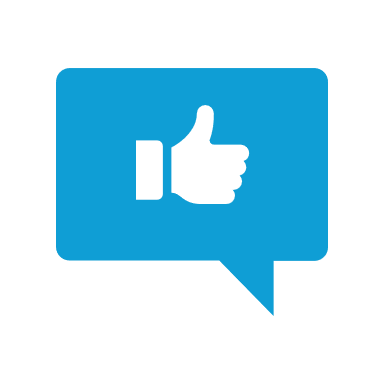 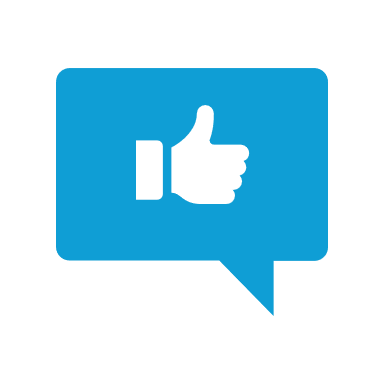 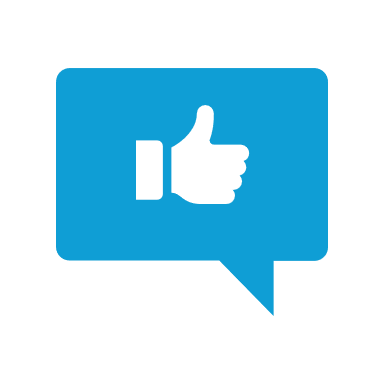 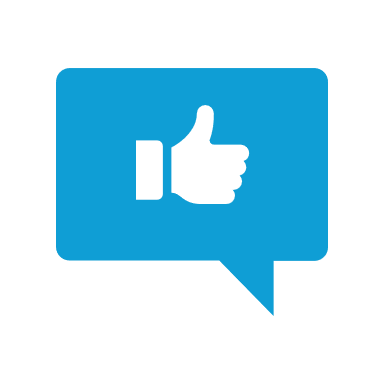 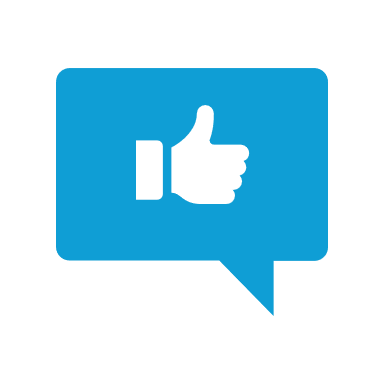 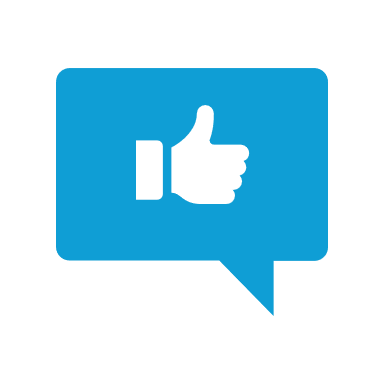 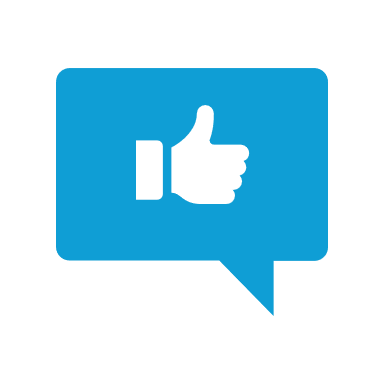 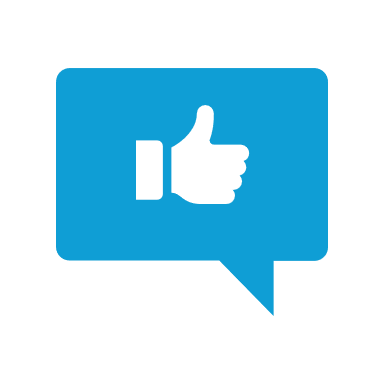 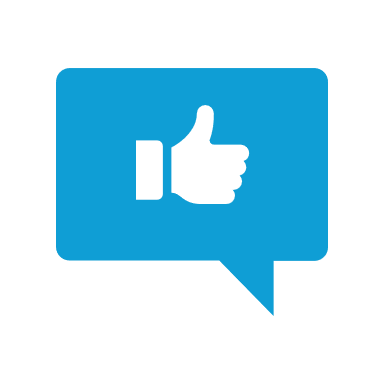 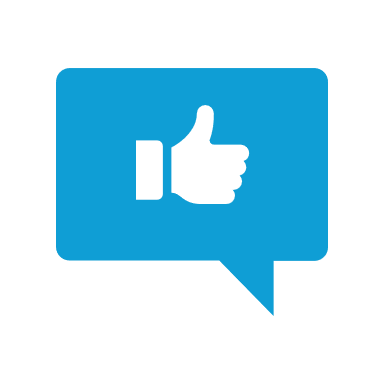 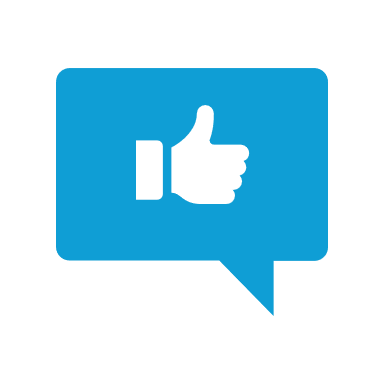 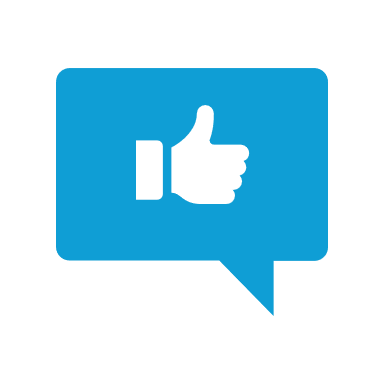 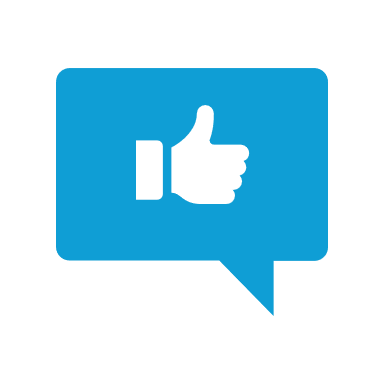 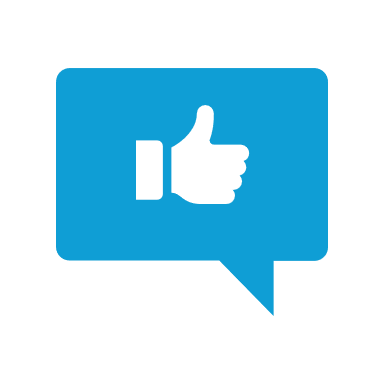 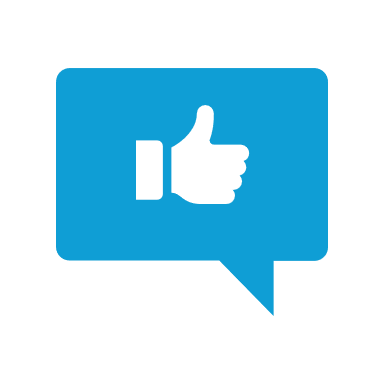 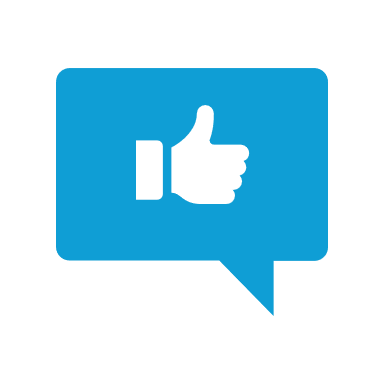 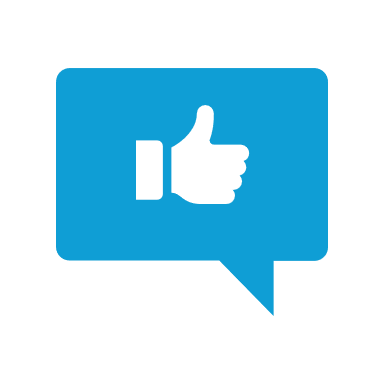 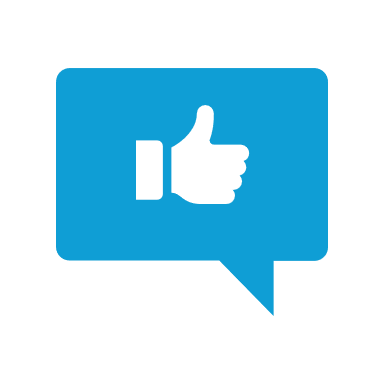 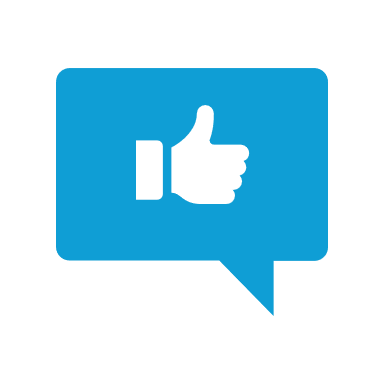 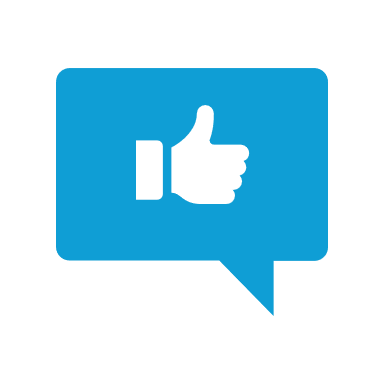 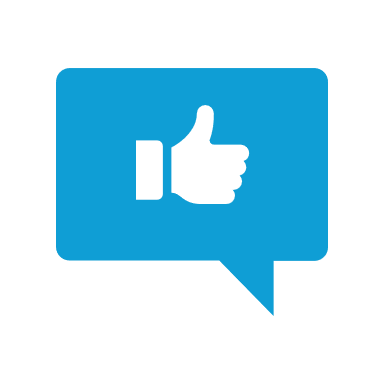 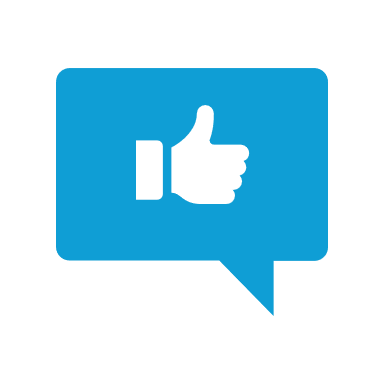 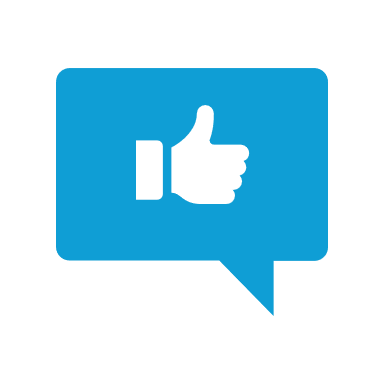 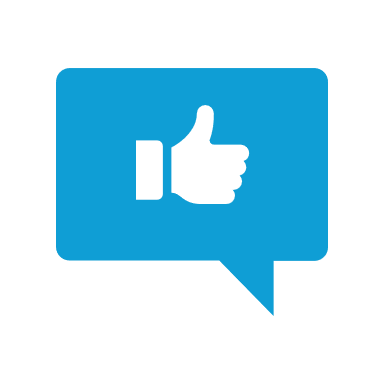 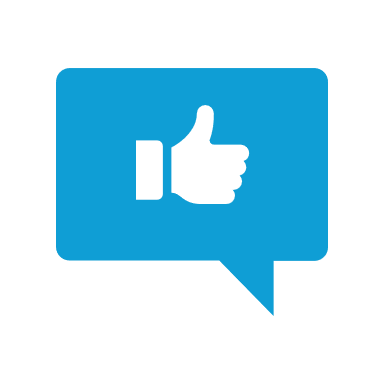 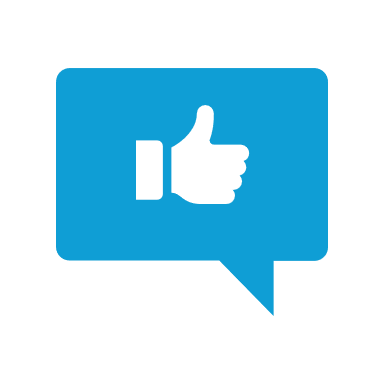 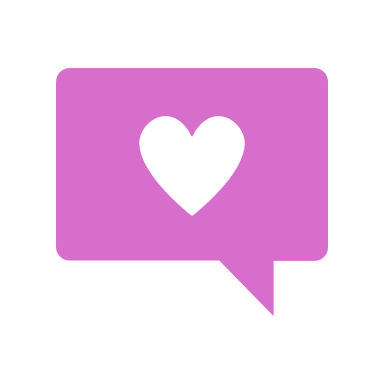 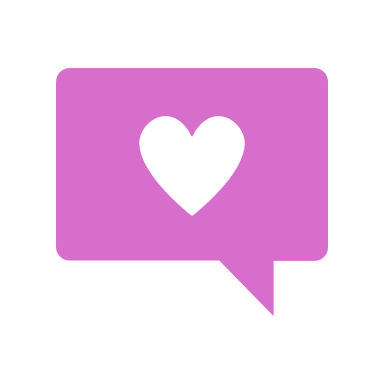 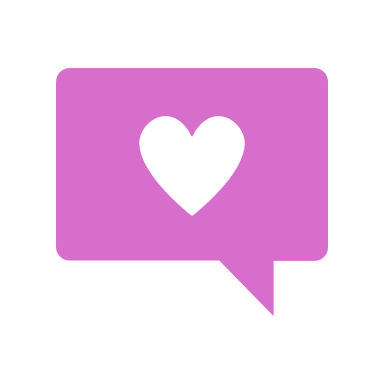 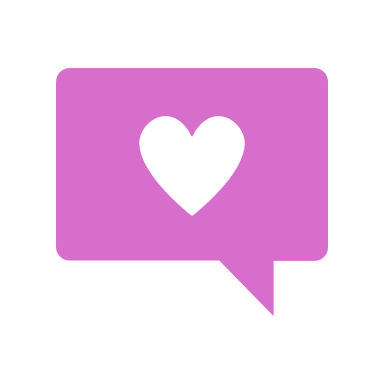 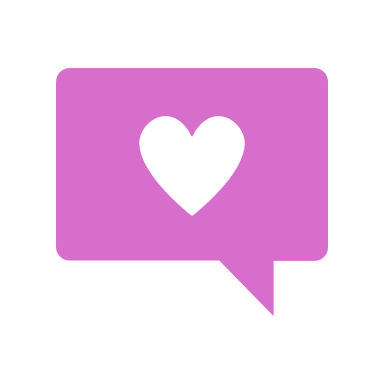 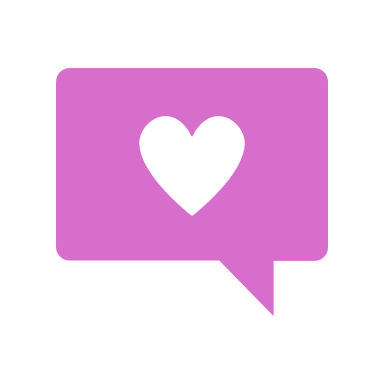 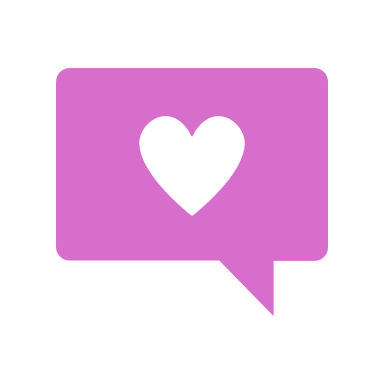 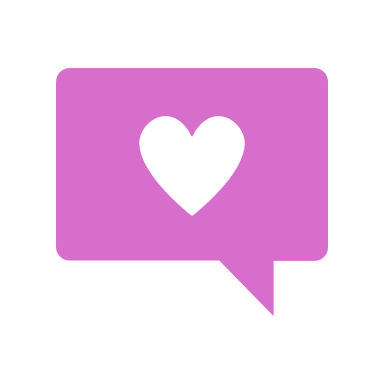 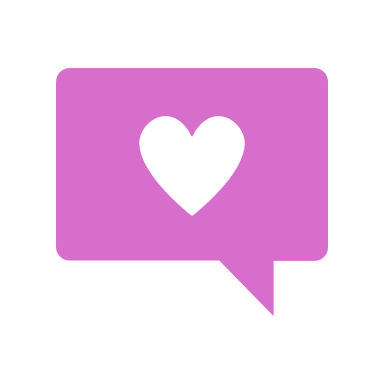 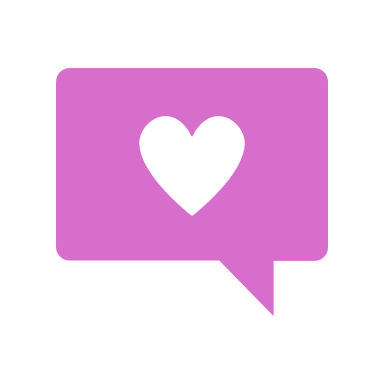 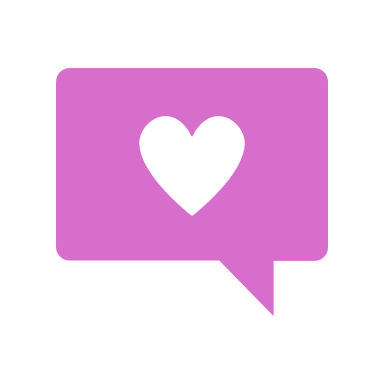 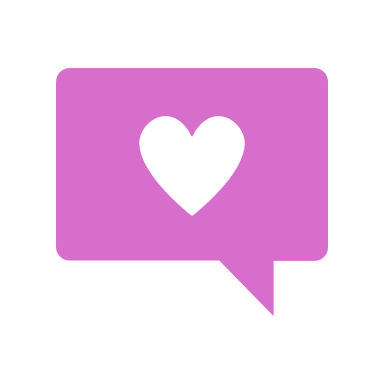 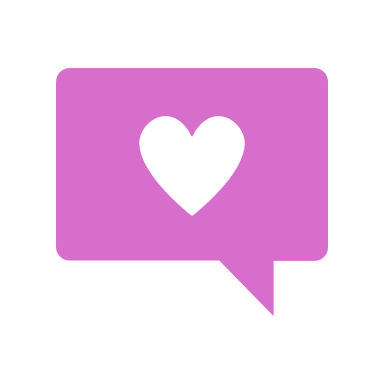 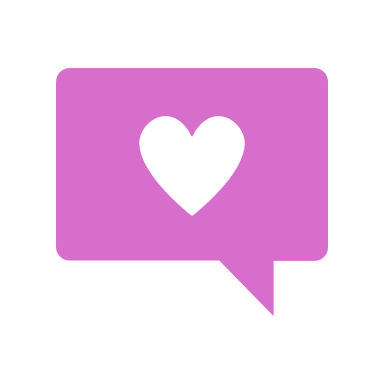 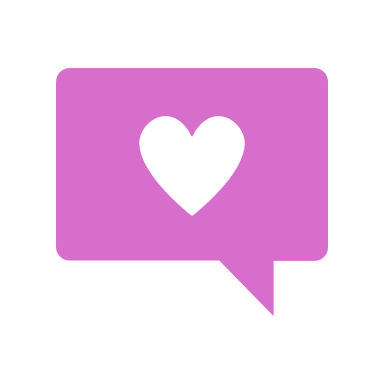 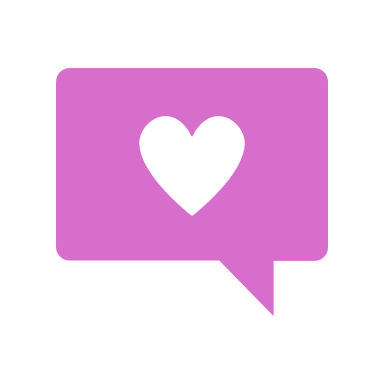 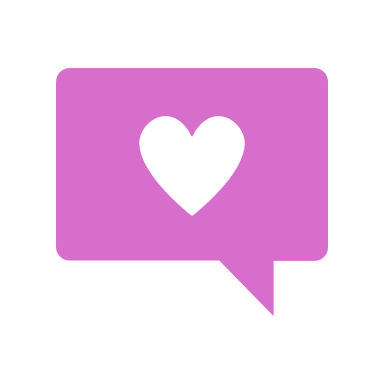 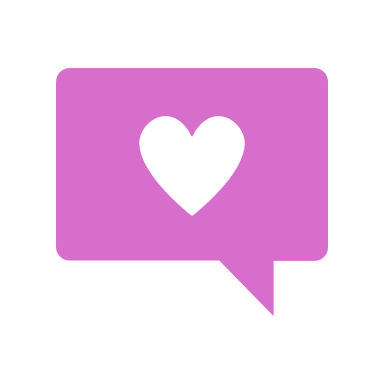 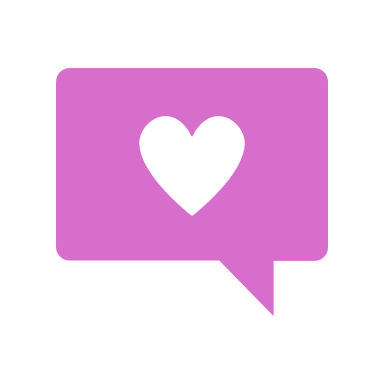 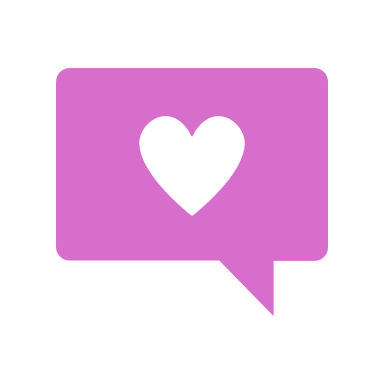 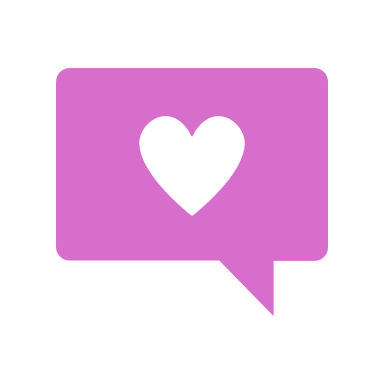 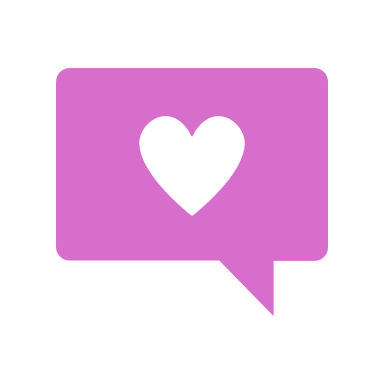 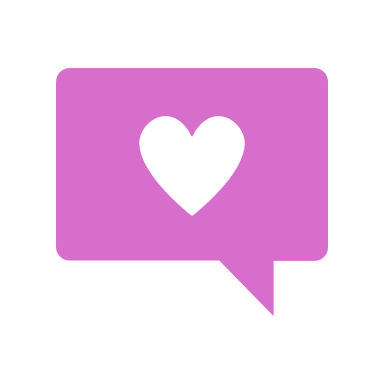 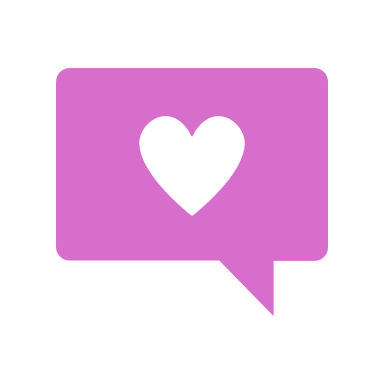 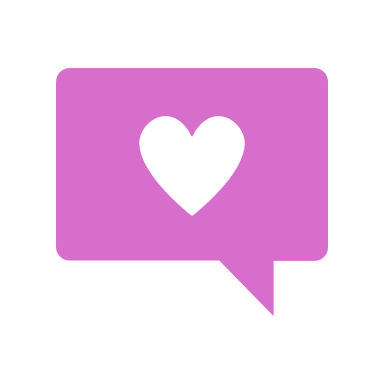 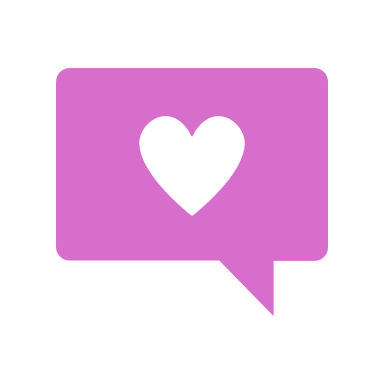 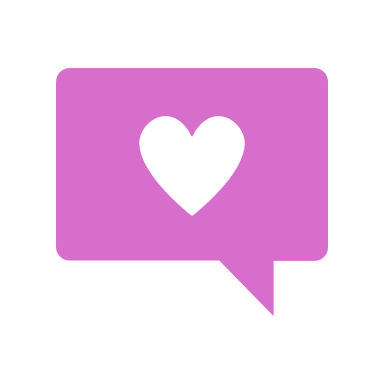 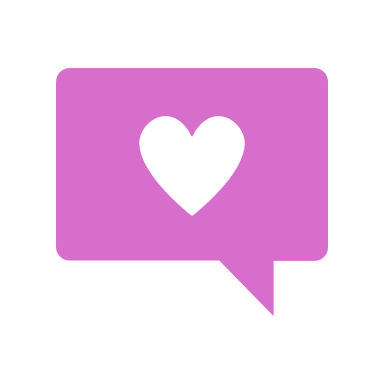 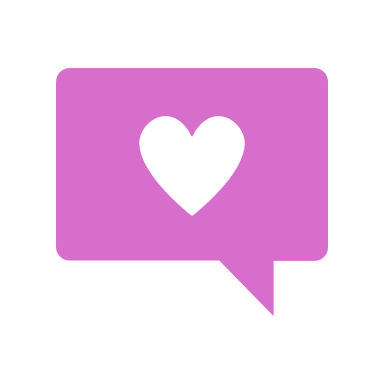 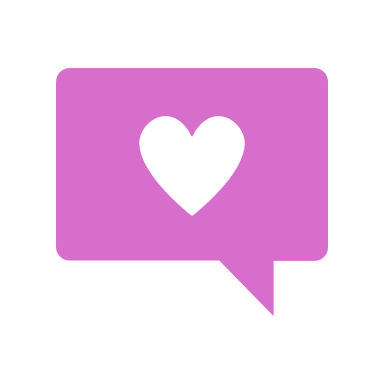 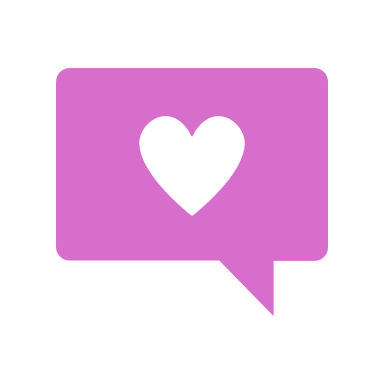 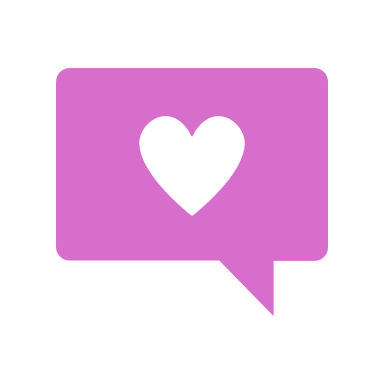 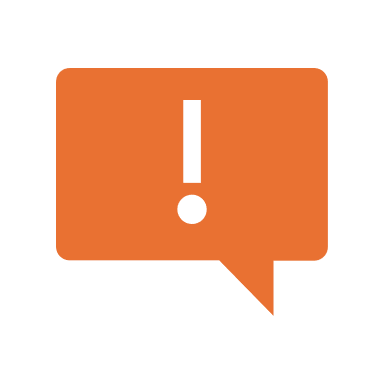 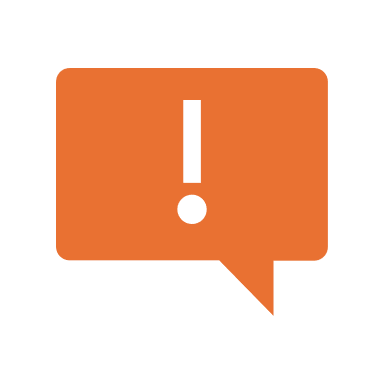 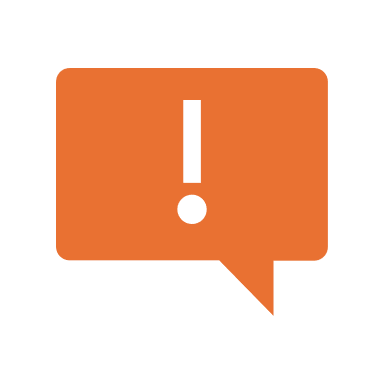 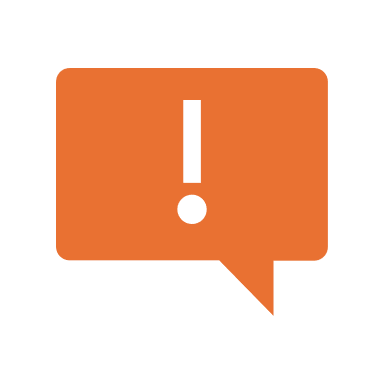 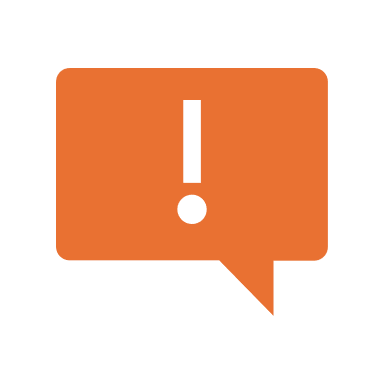 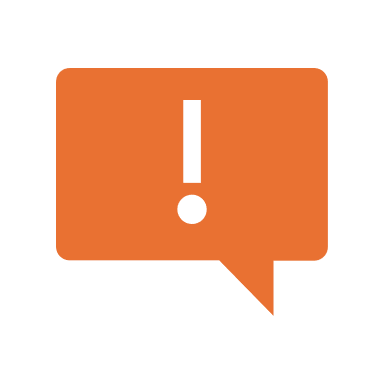 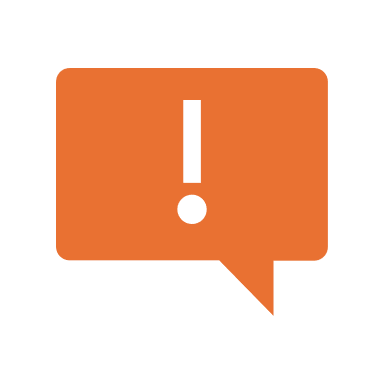 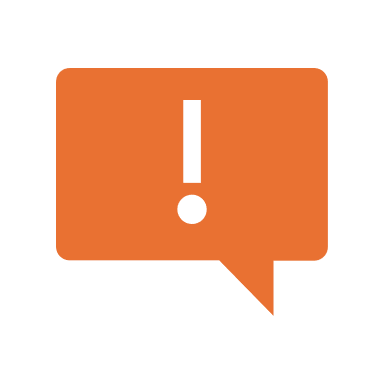 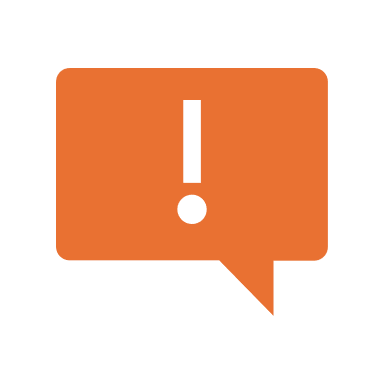 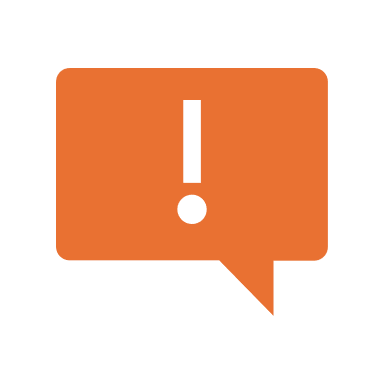 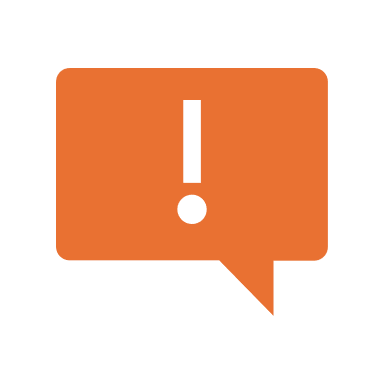 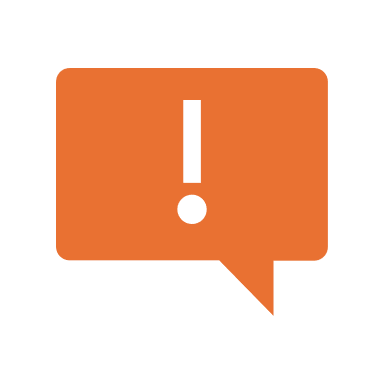 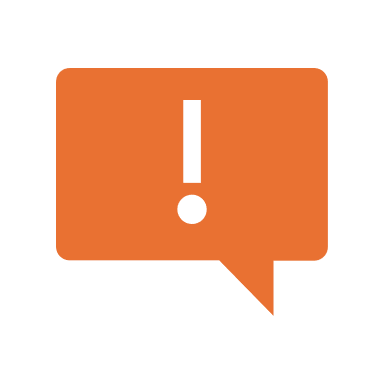 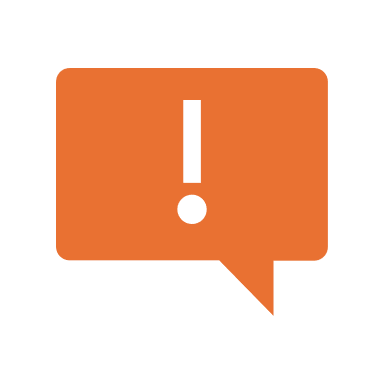 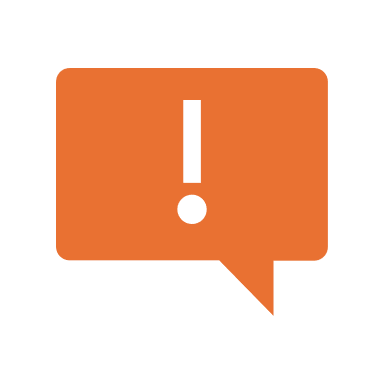 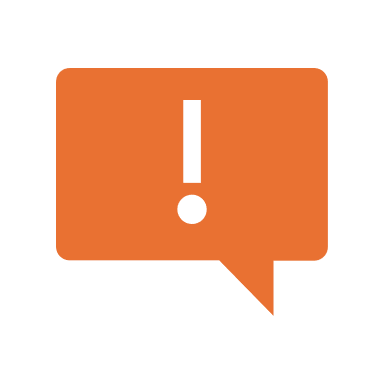 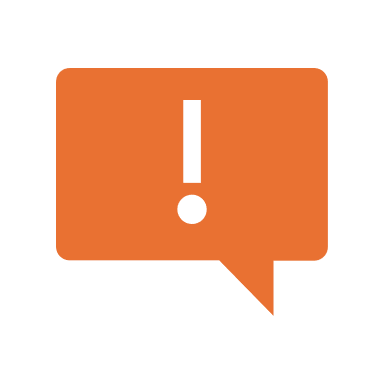 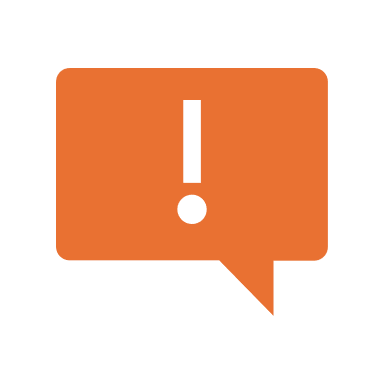 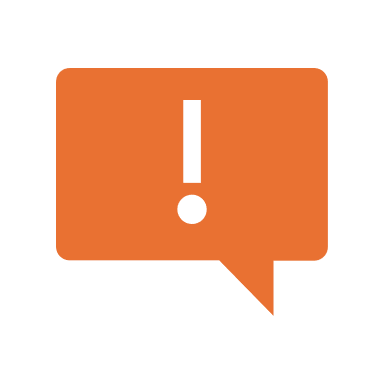 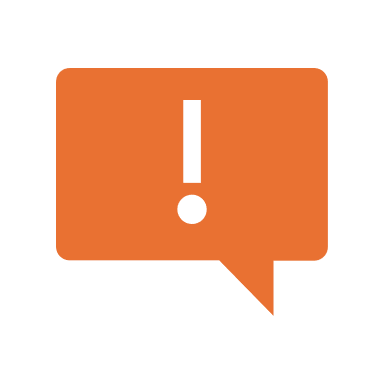 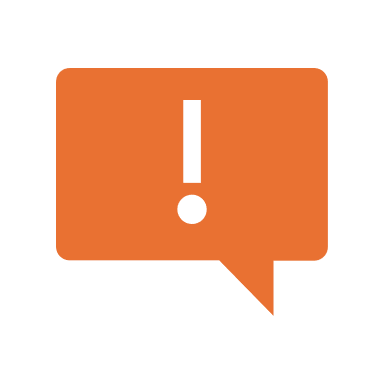 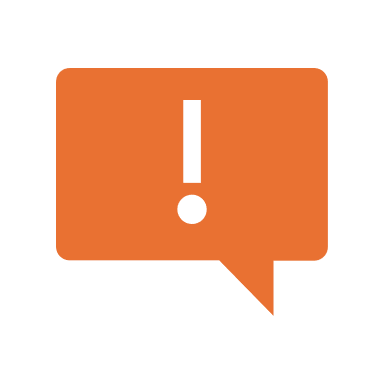 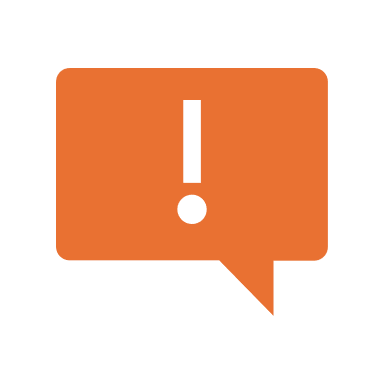 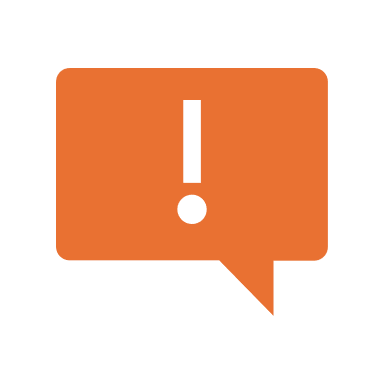 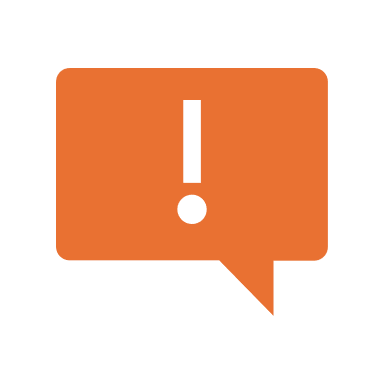 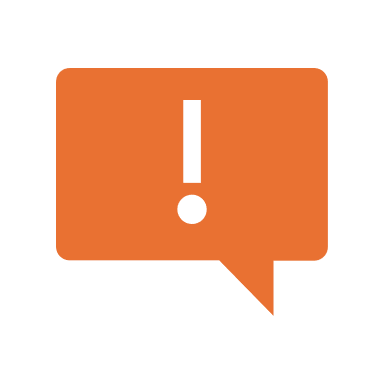 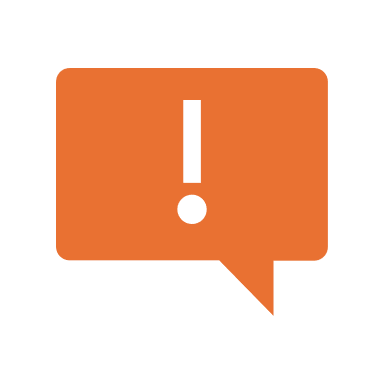 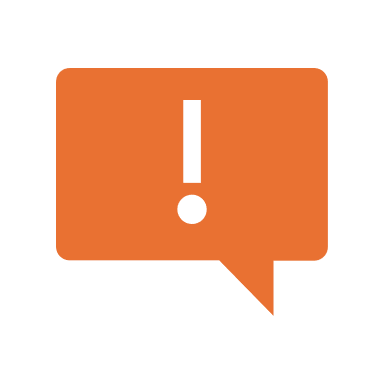 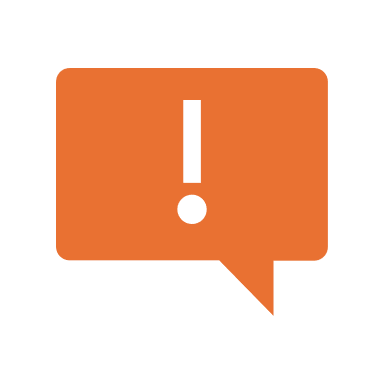 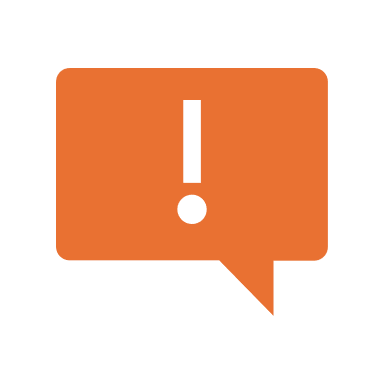 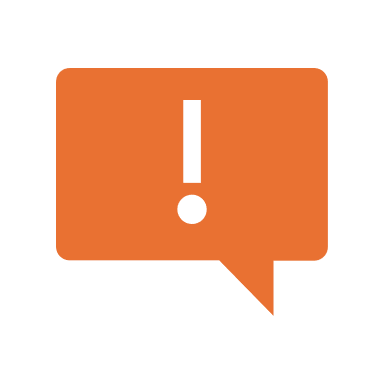 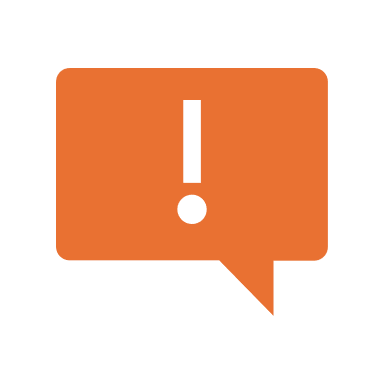 〇班
〇～〇
（この付箋を使用）
〇〇〇〇〇
（スタンプはこちらから）
イイネ　　ステキ　　なるほど
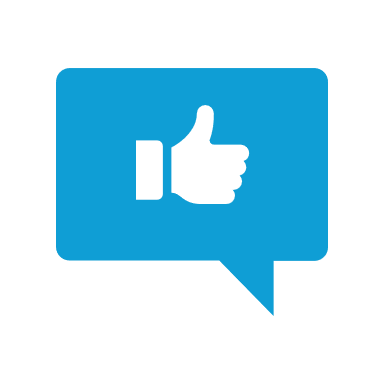 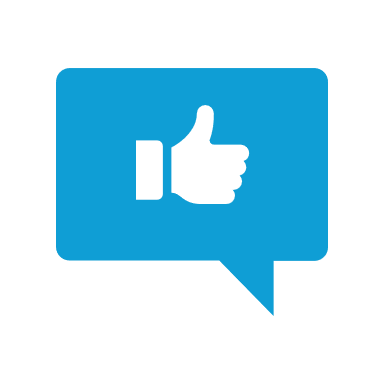 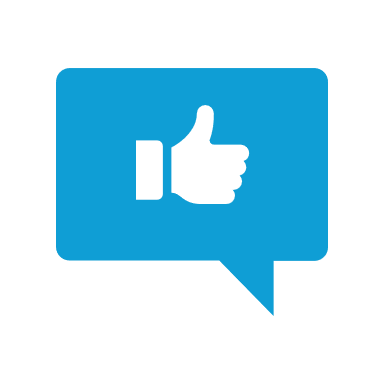 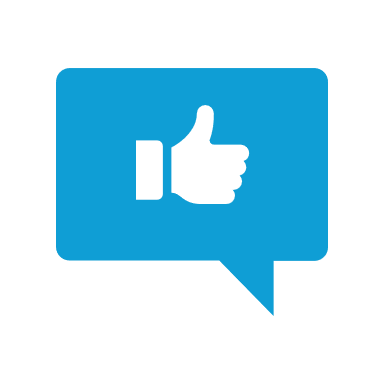 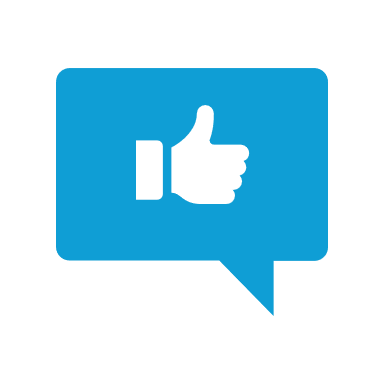 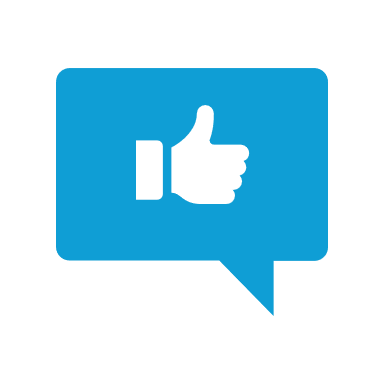 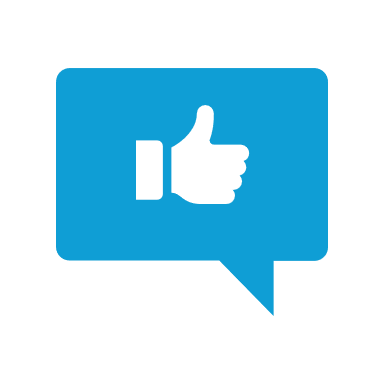 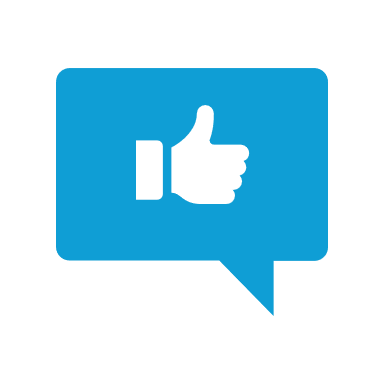 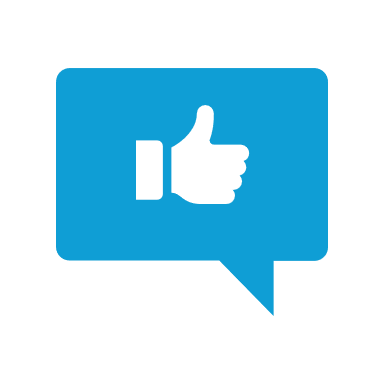 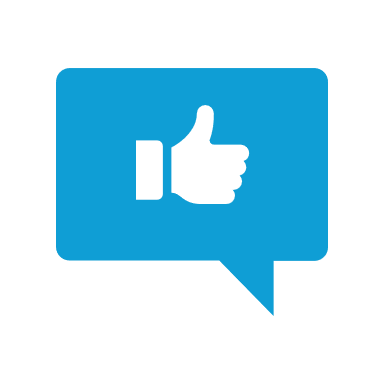 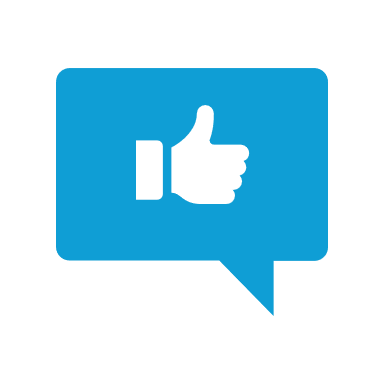 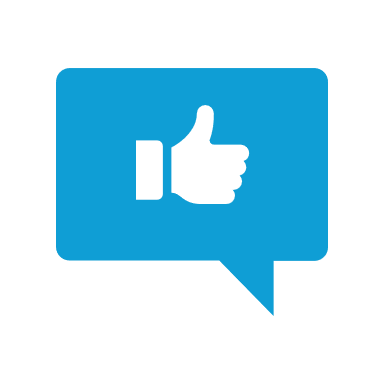 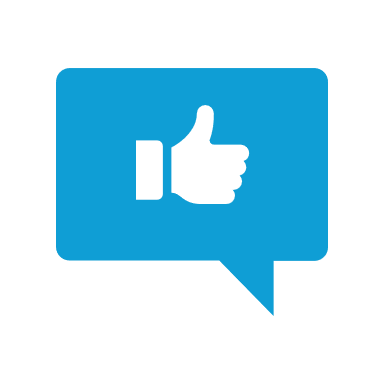 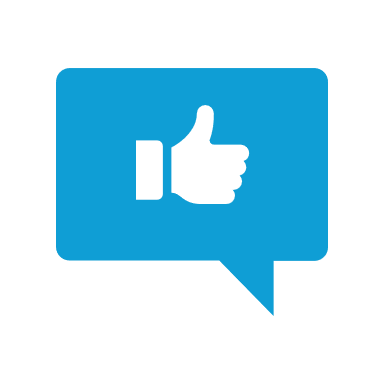 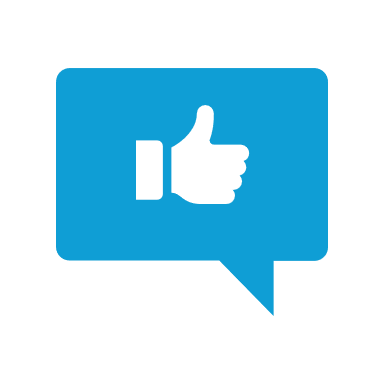 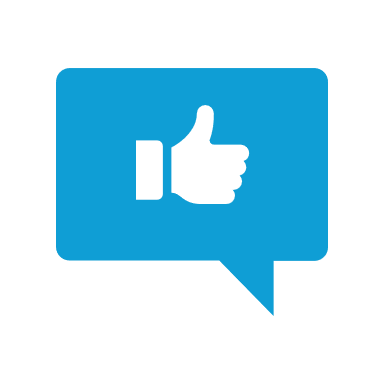 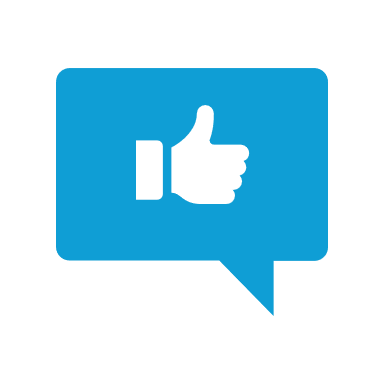 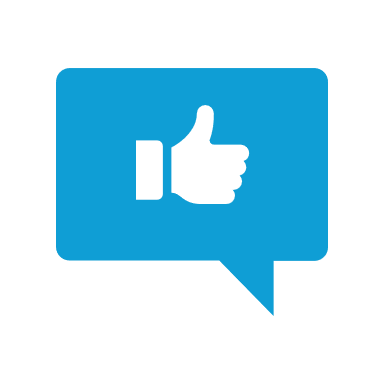 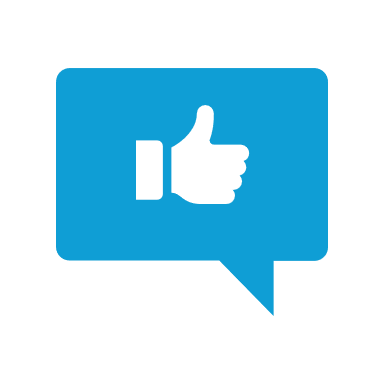 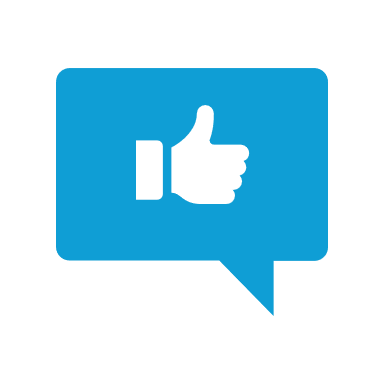 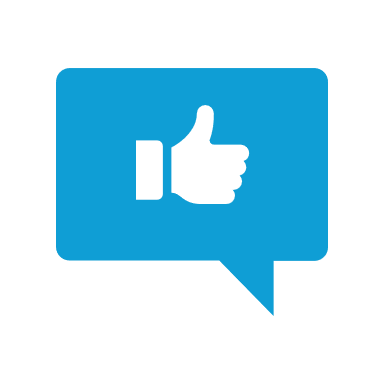 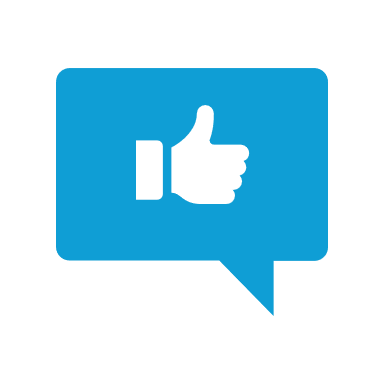 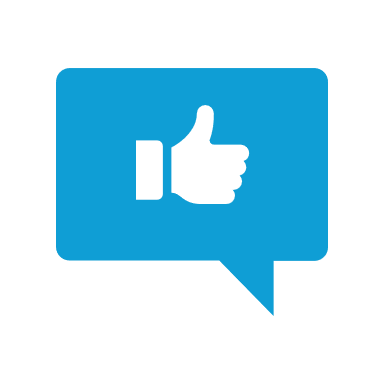 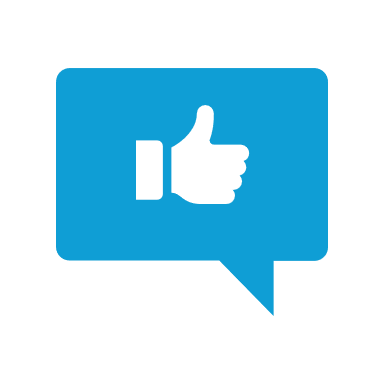 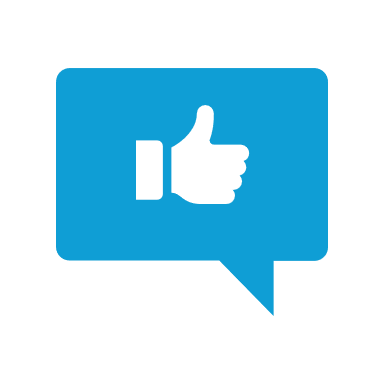 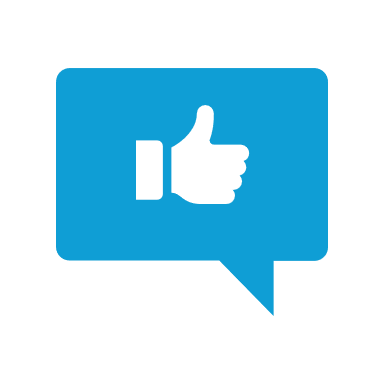 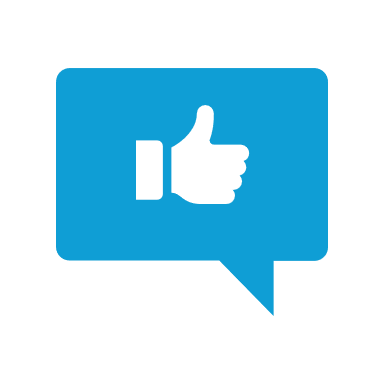 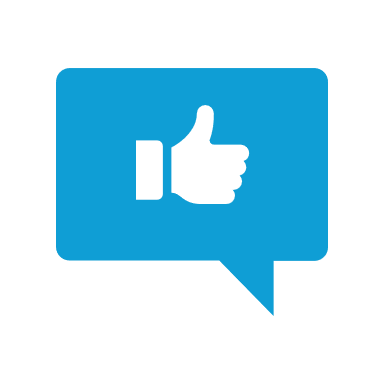 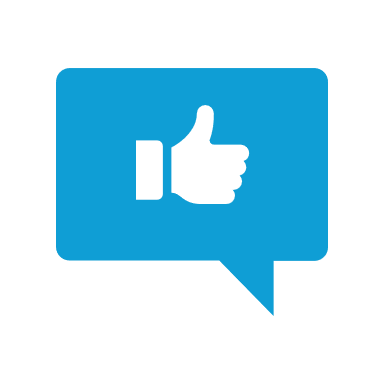 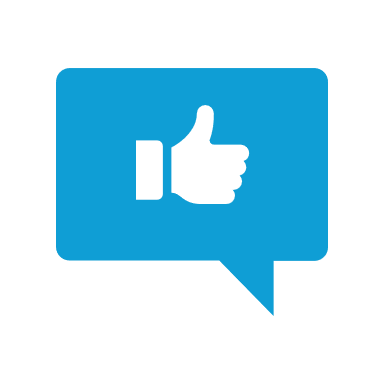 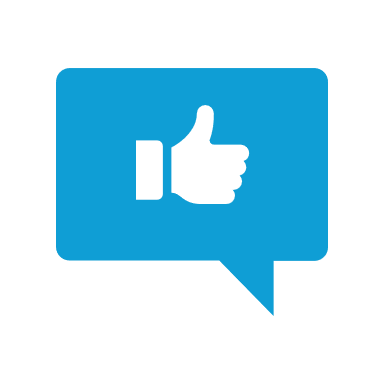 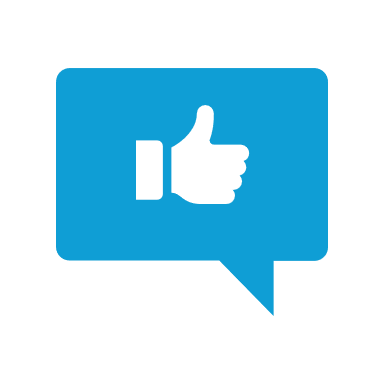 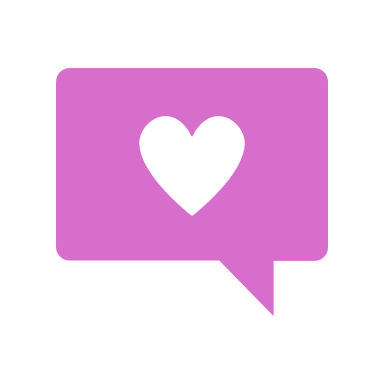 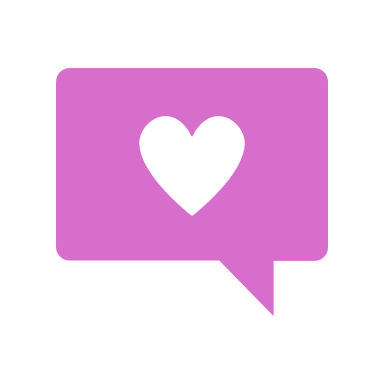 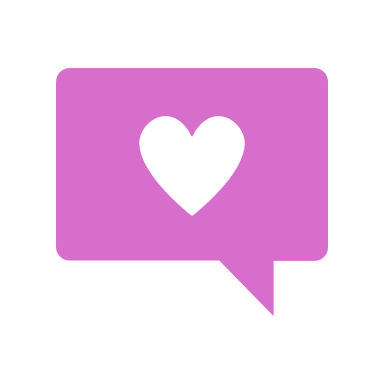 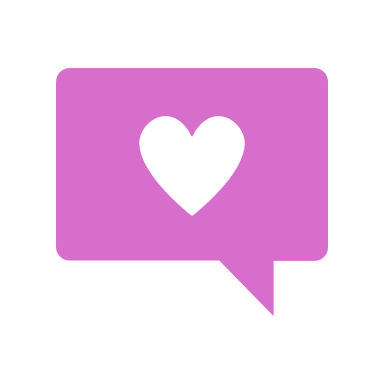 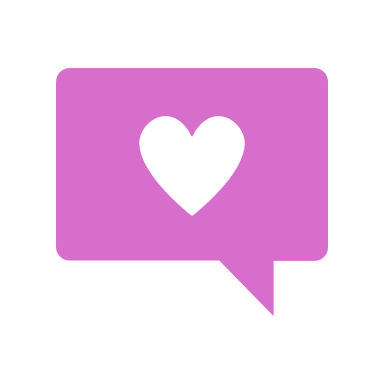 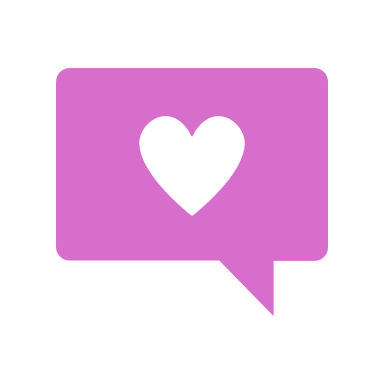 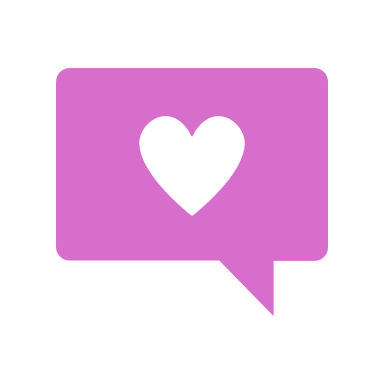 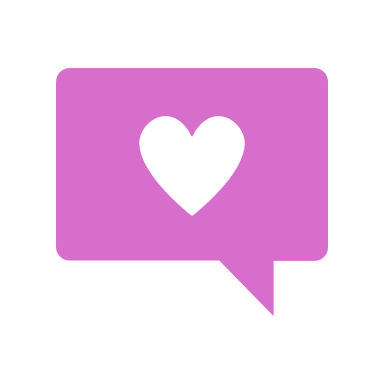 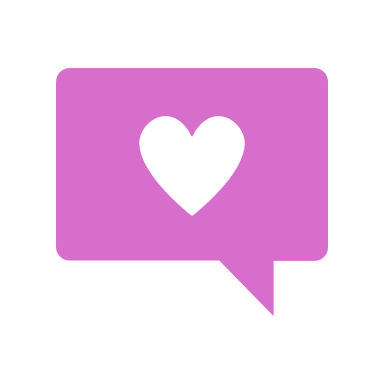 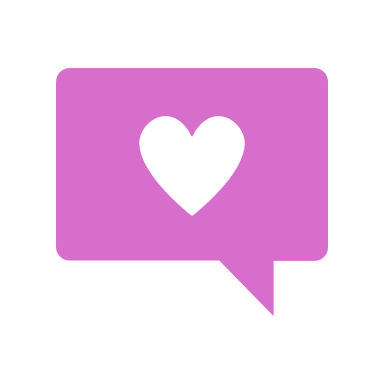 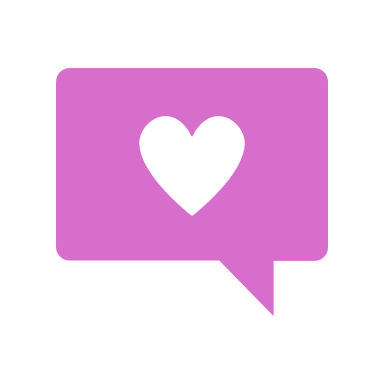 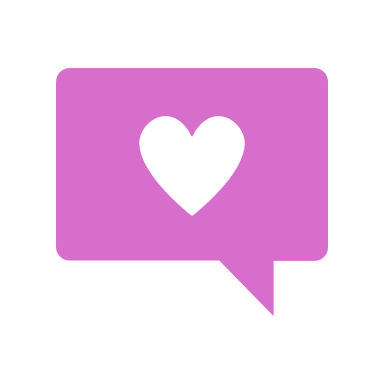 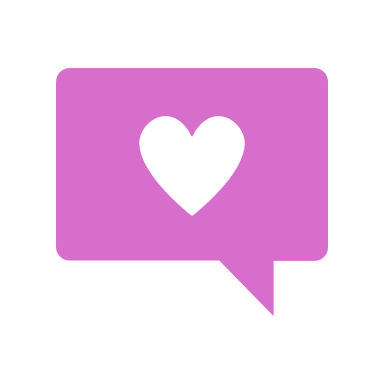 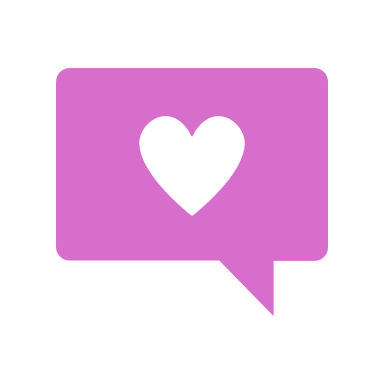 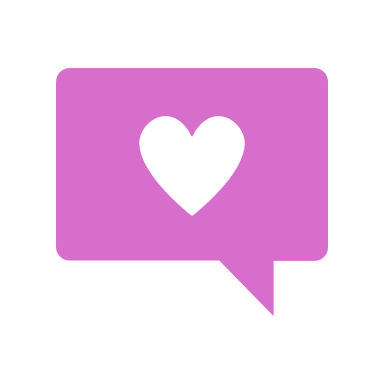 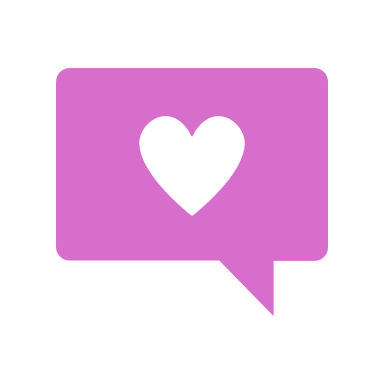 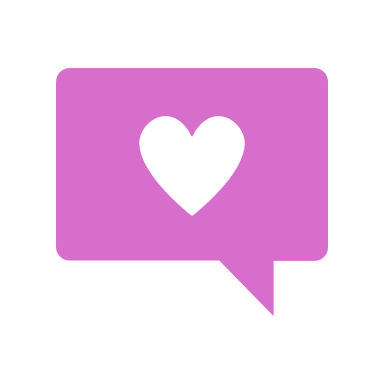 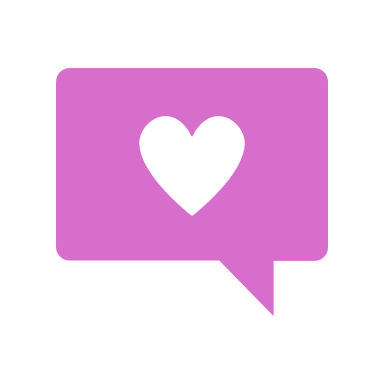 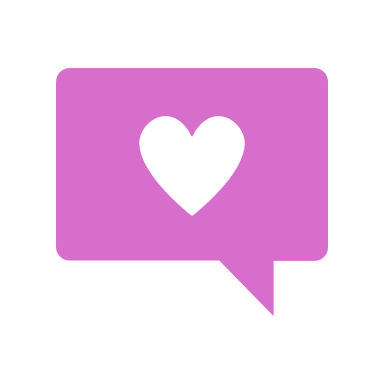 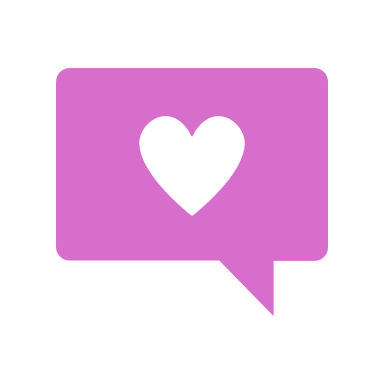 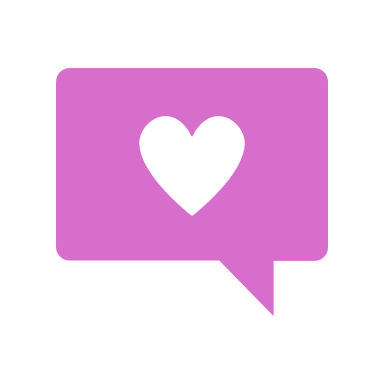 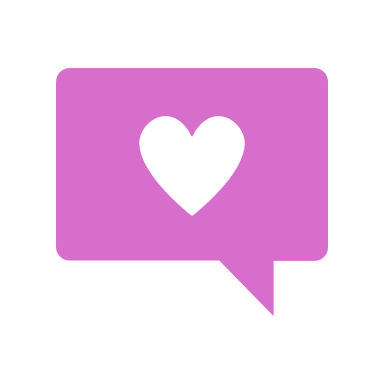 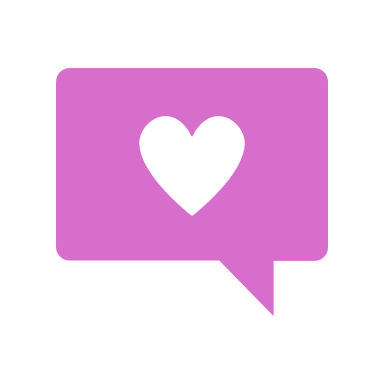 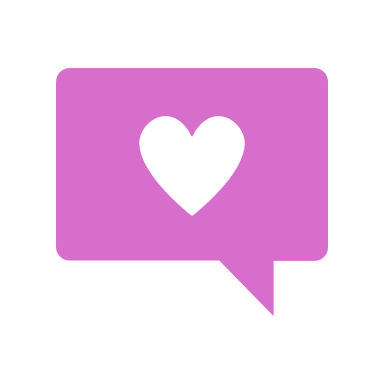 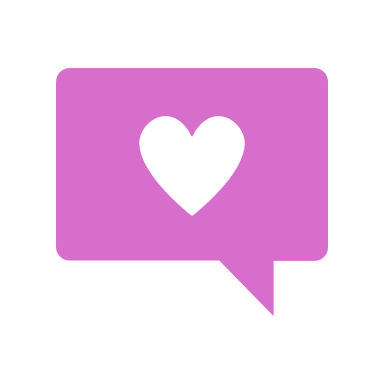 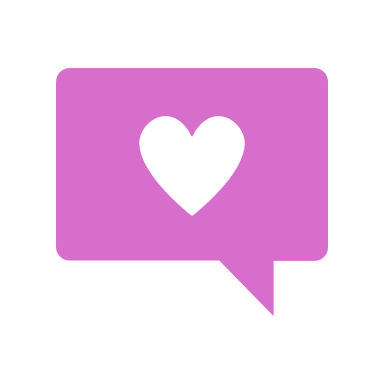 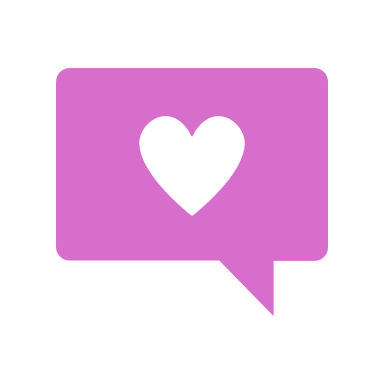 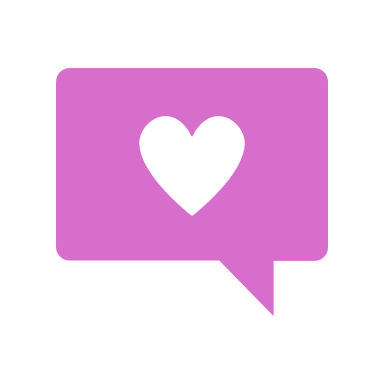 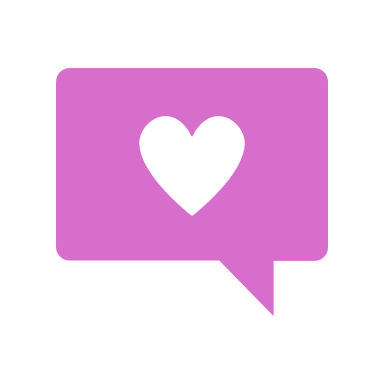 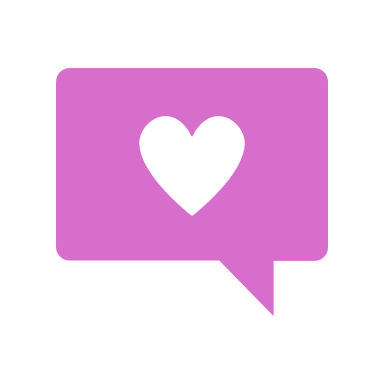 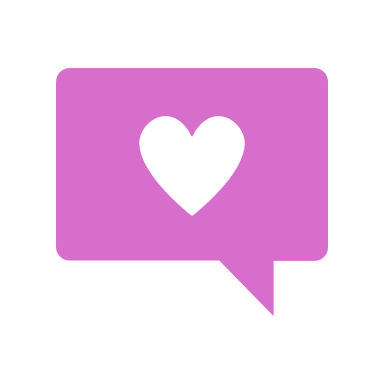 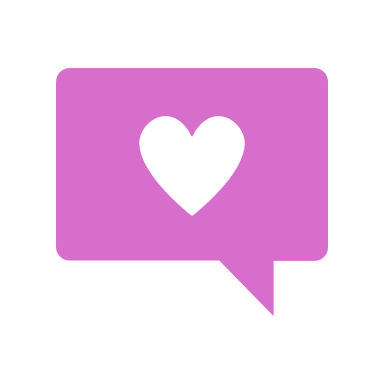 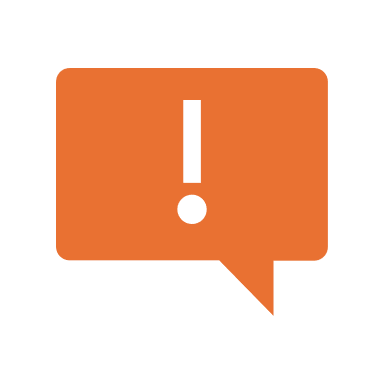 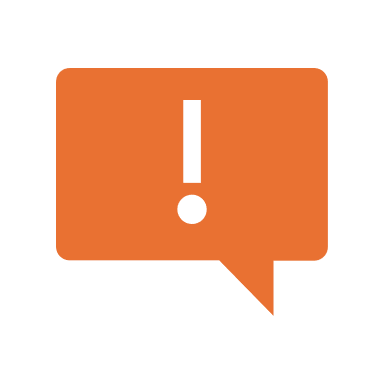 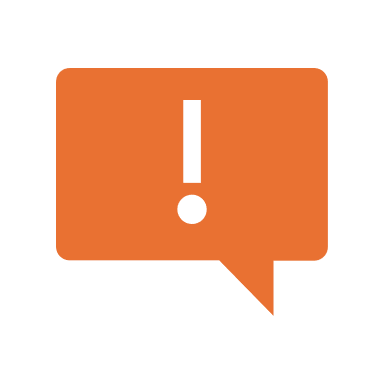 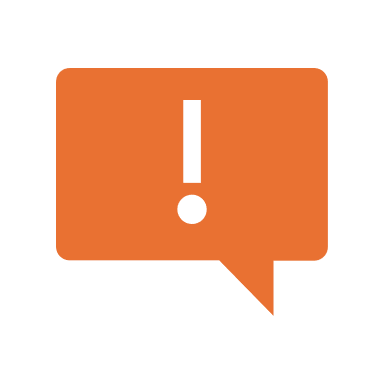 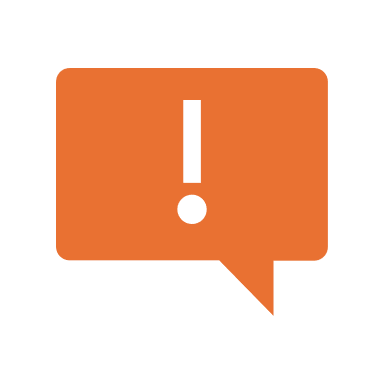 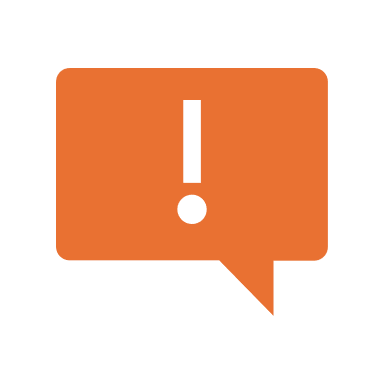 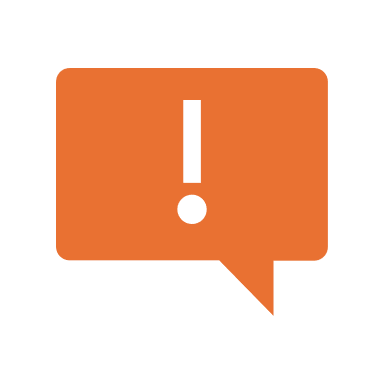 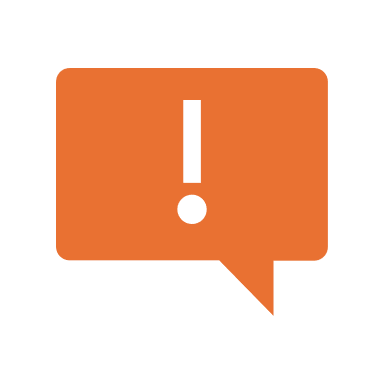 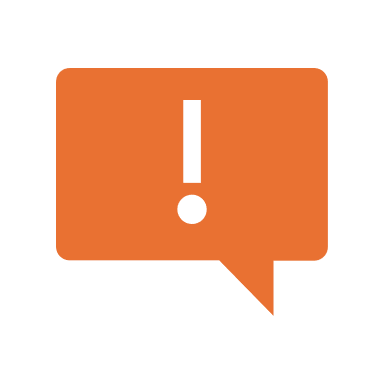 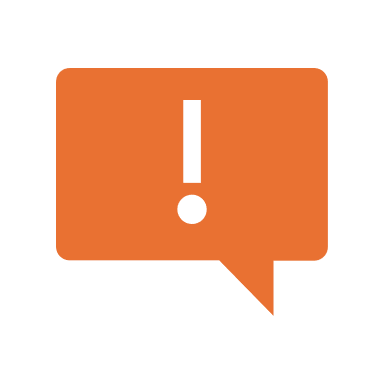 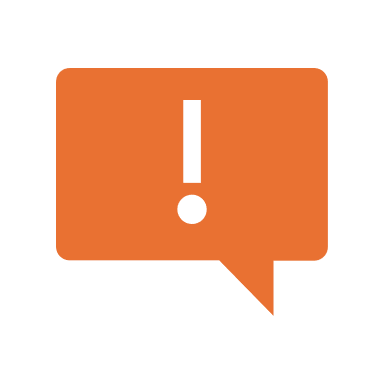 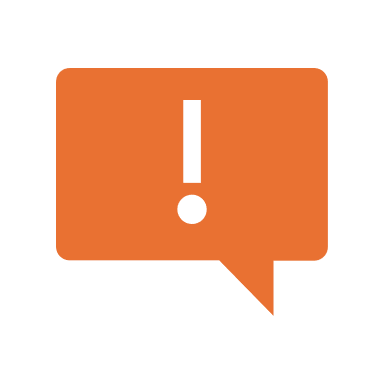 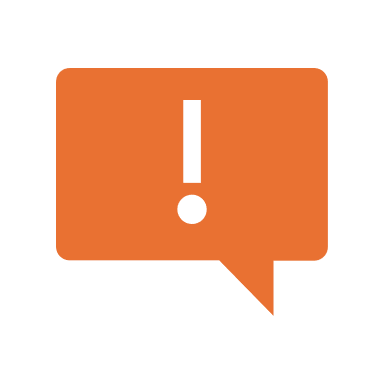 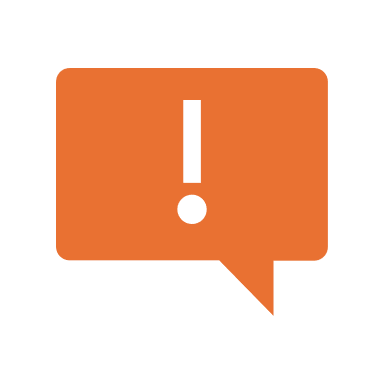 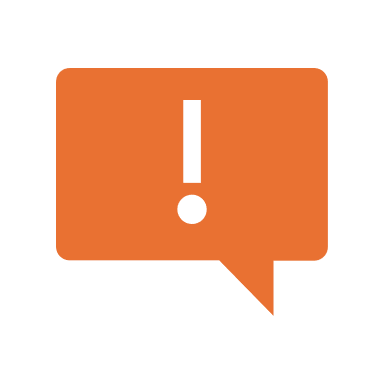 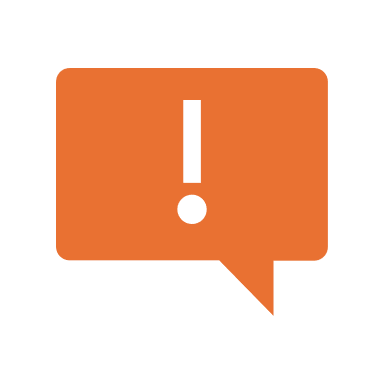 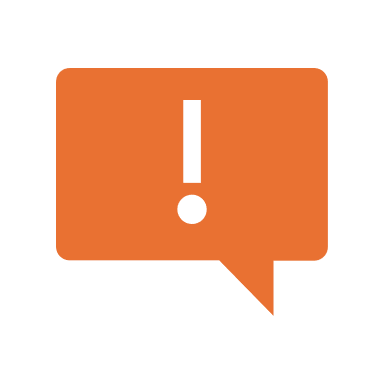 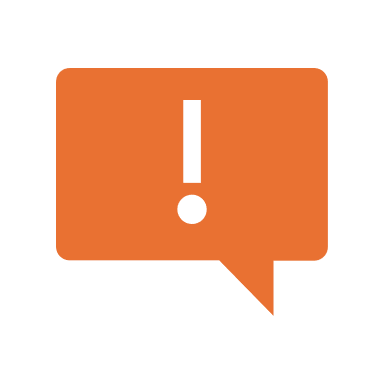 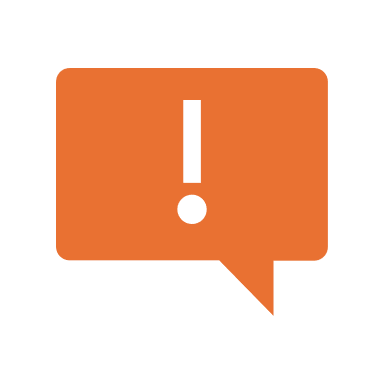 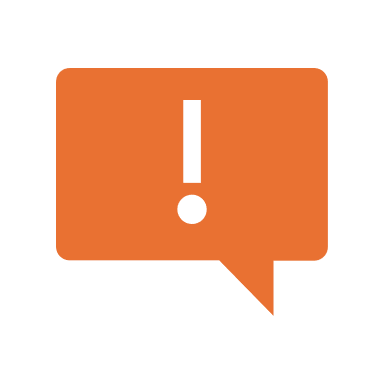 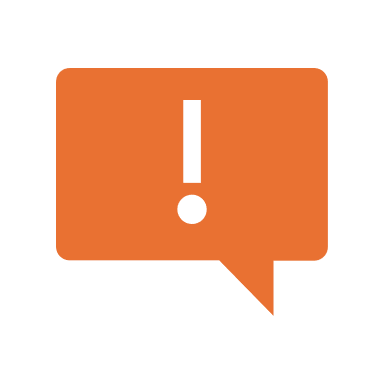 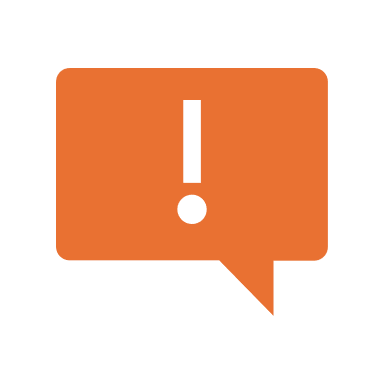 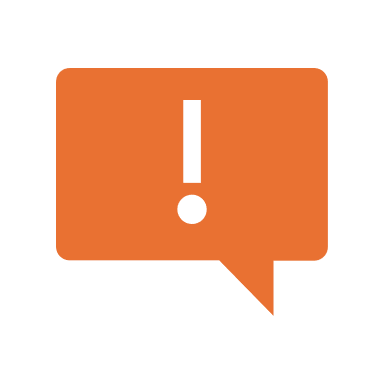 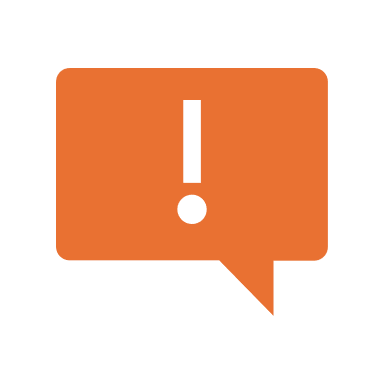 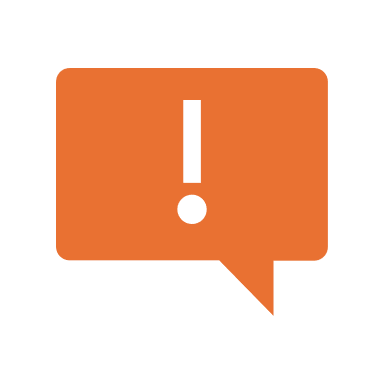 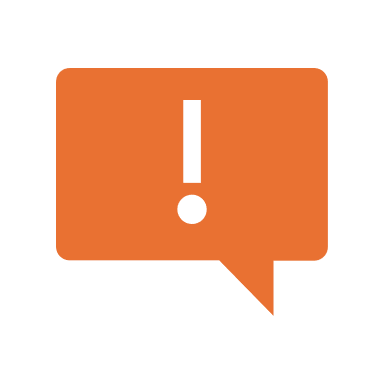 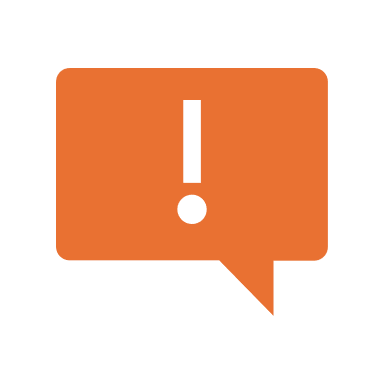 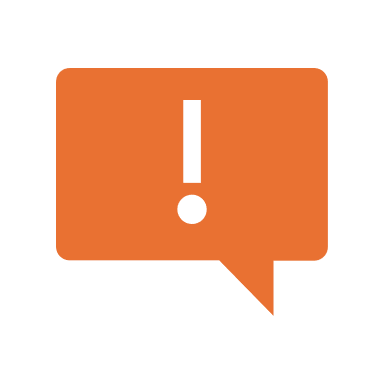 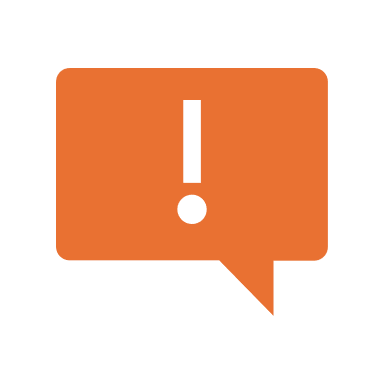 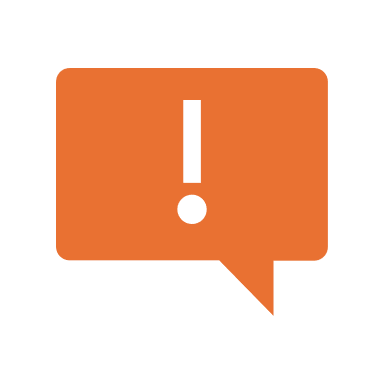 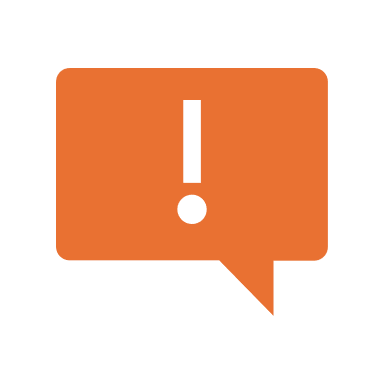 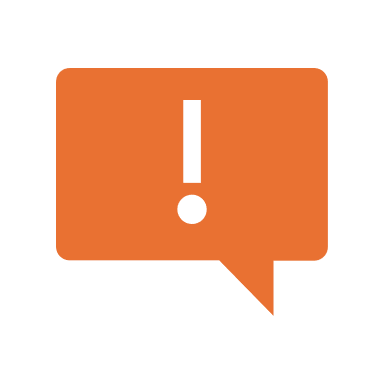 〇班
〇～〇
（この付箋を使用）
〇〇〇〇〇
（スタンプはこちらから）
イイネ　　ステキ　　なるほど
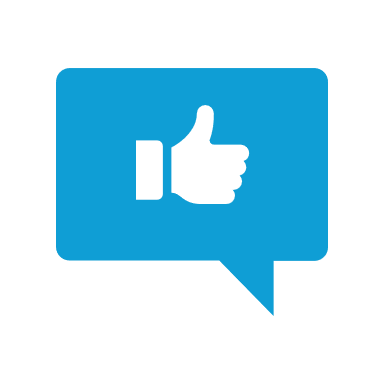 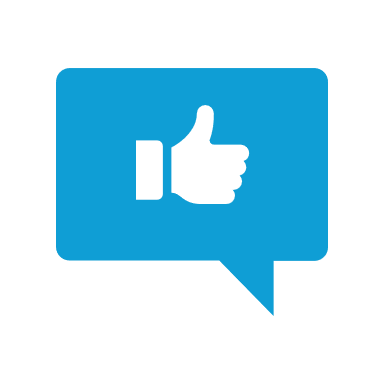 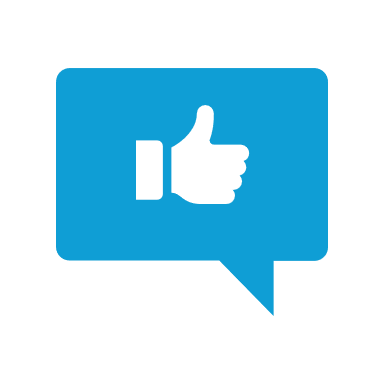 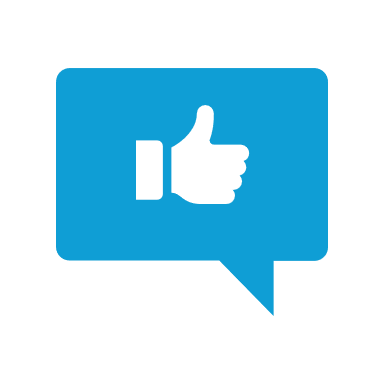 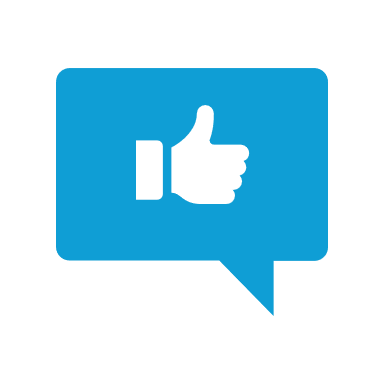 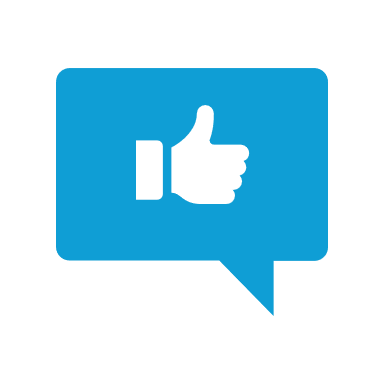 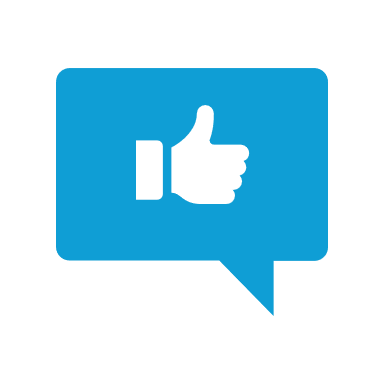 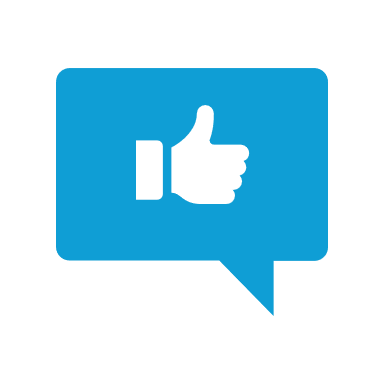 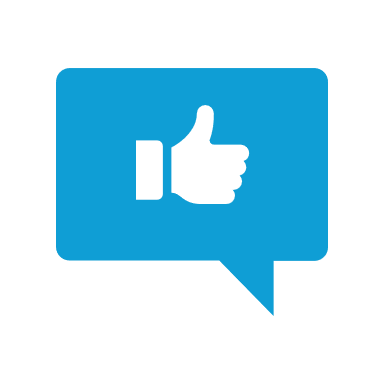 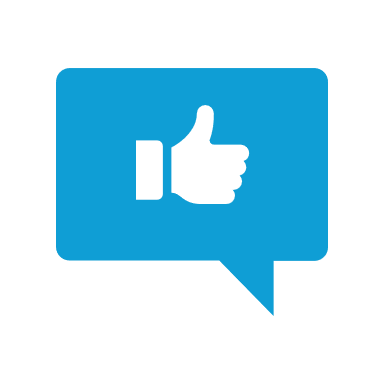 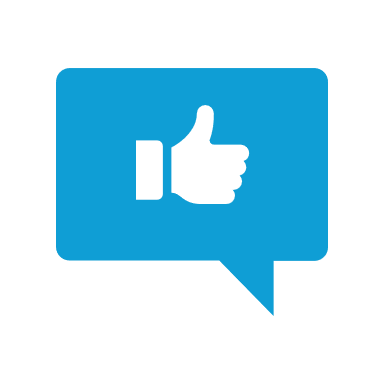 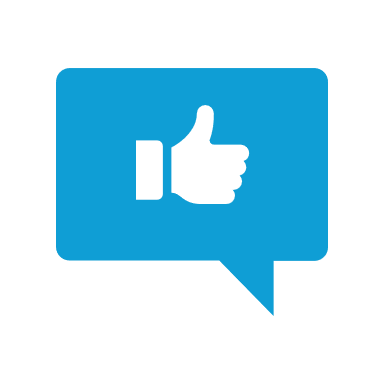 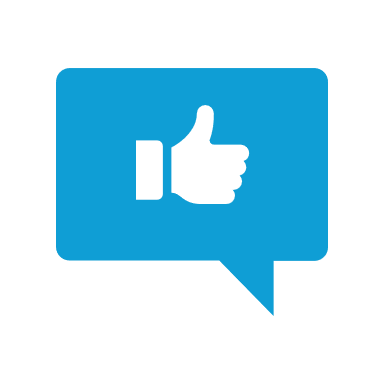 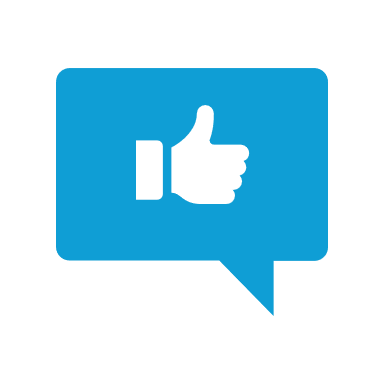 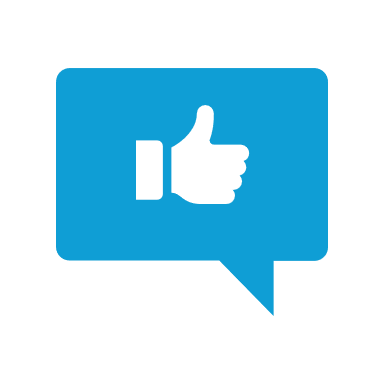 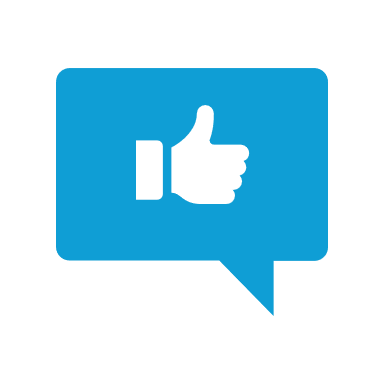 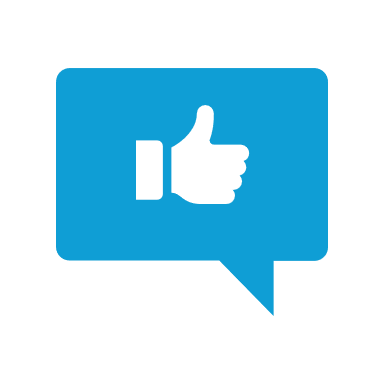 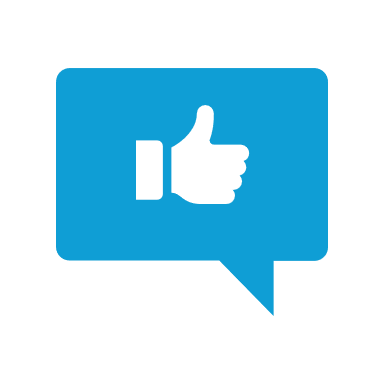 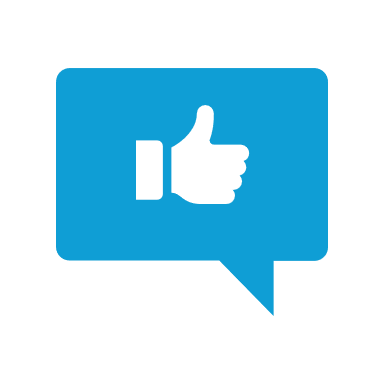 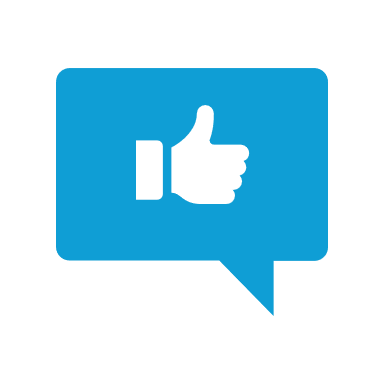 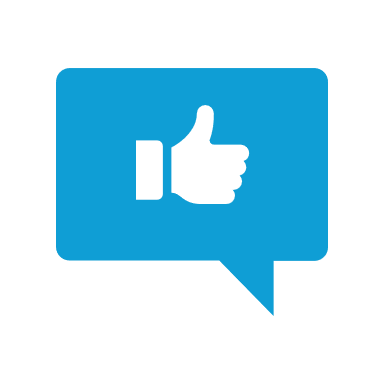 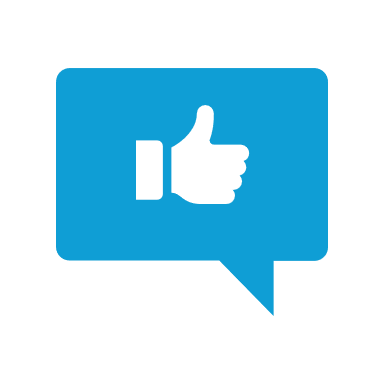 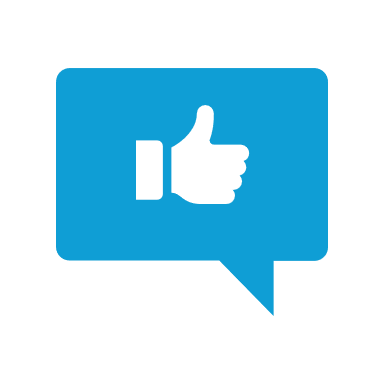 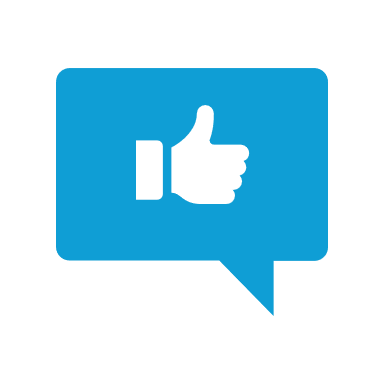 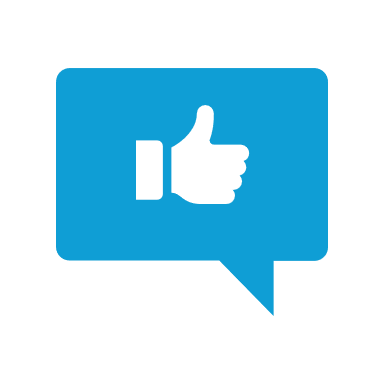 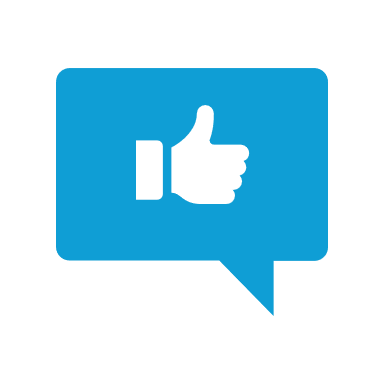 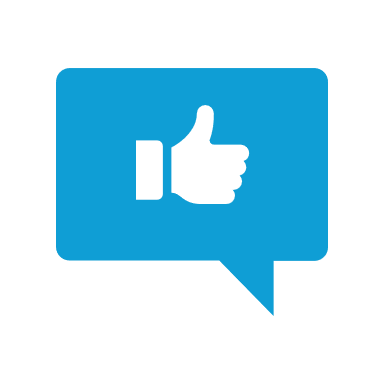 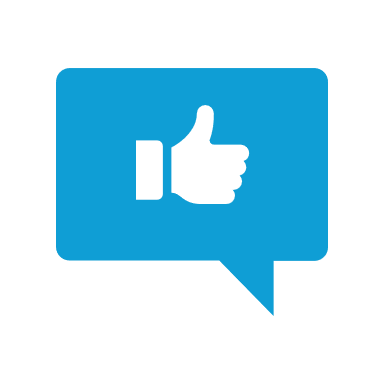 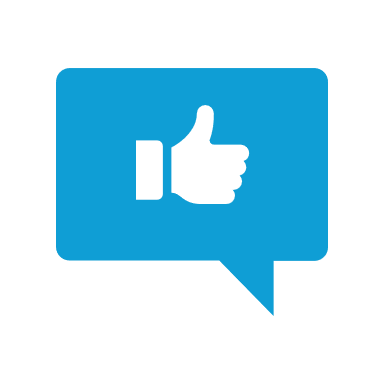 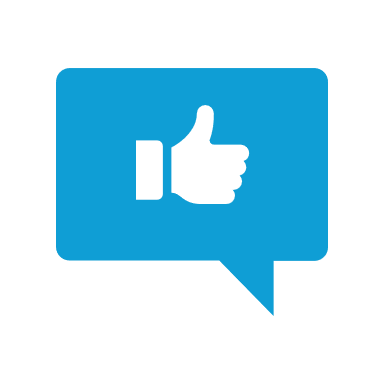 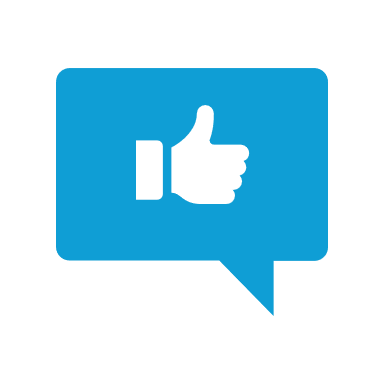 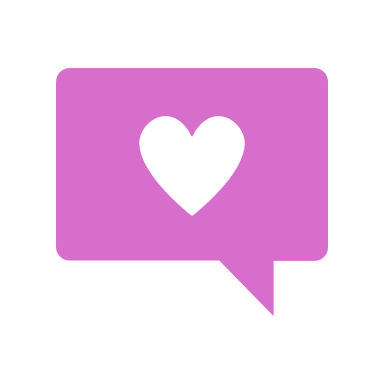 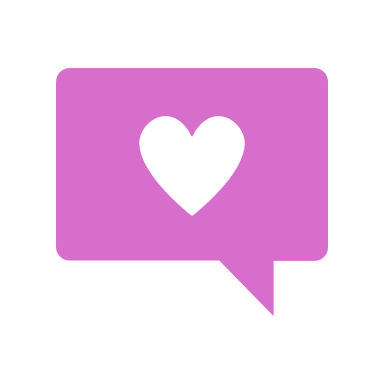 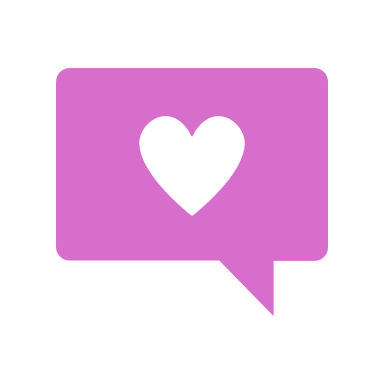 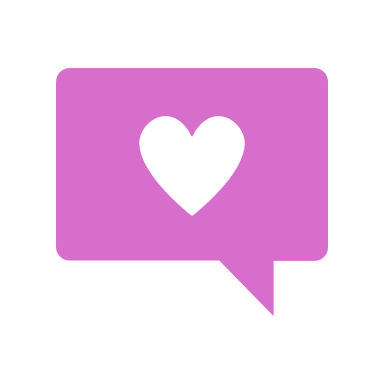 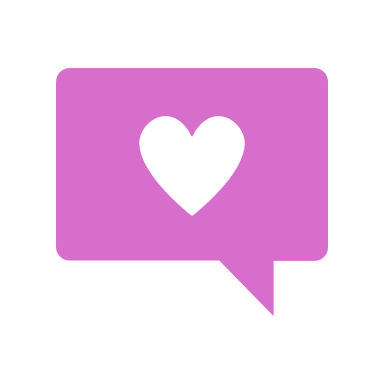 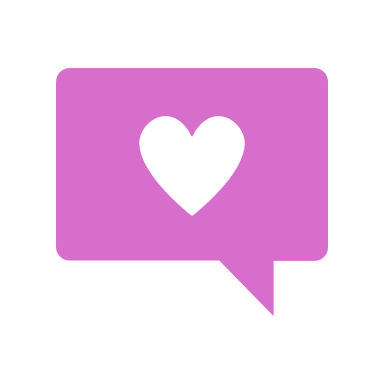 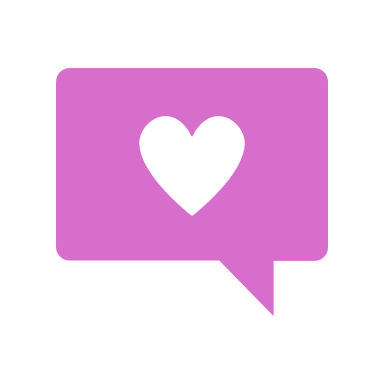 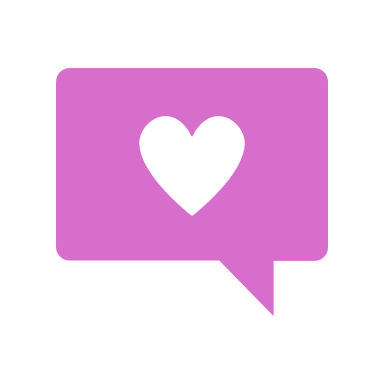 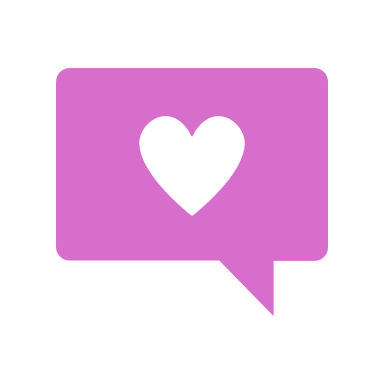 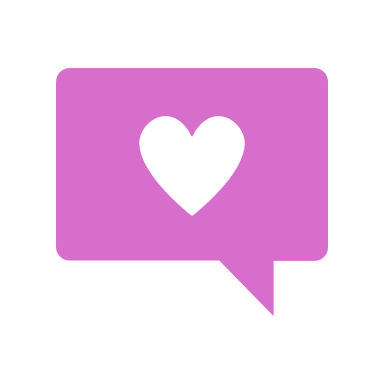 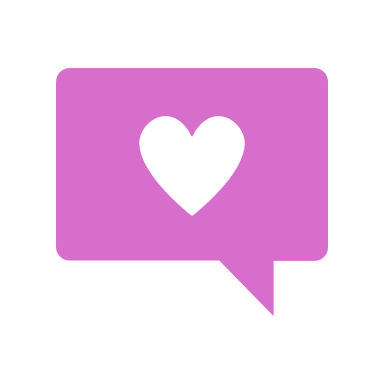 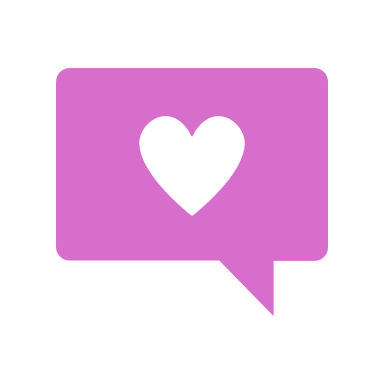 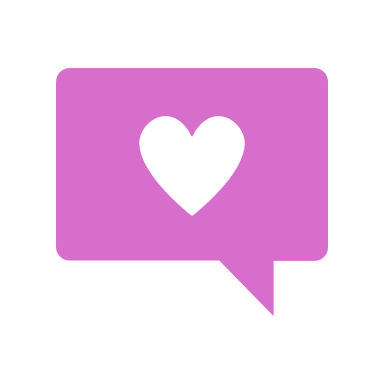 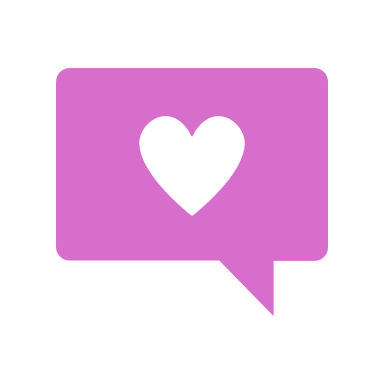 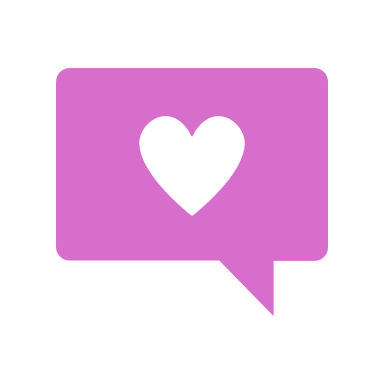 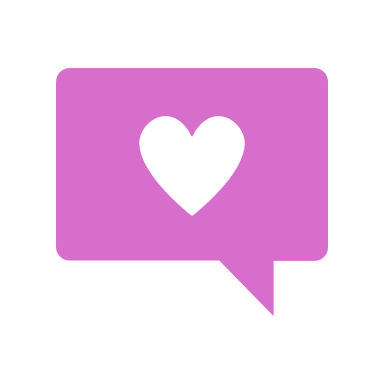 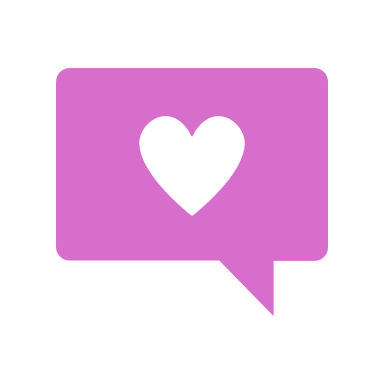 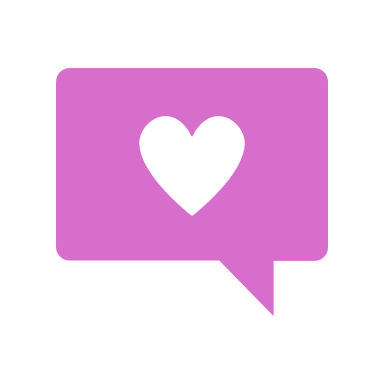 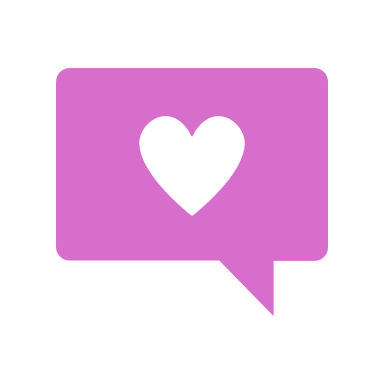 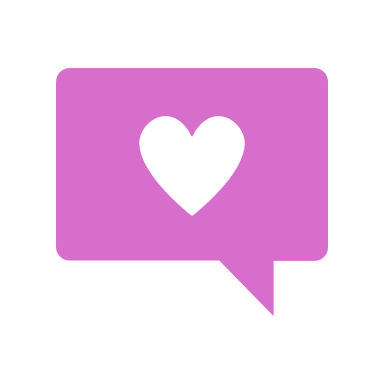 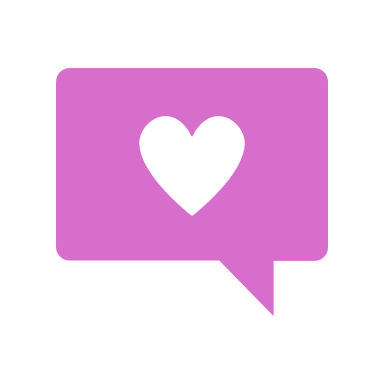 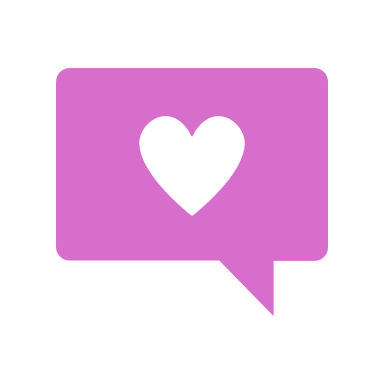 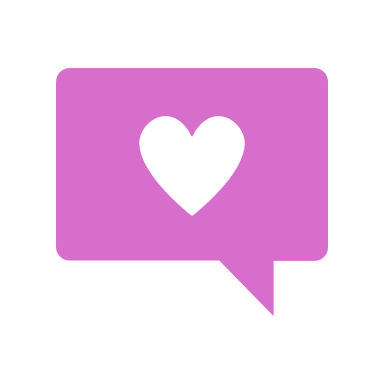 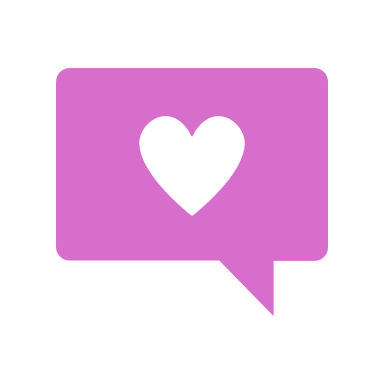 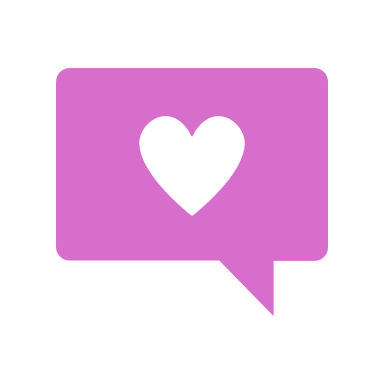 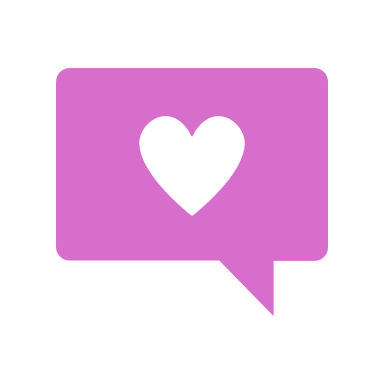 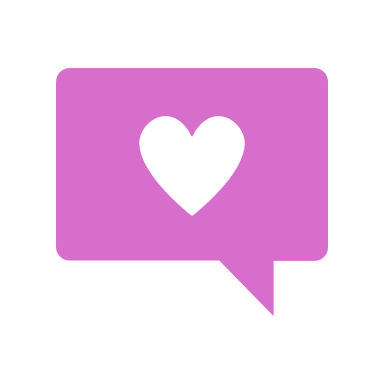 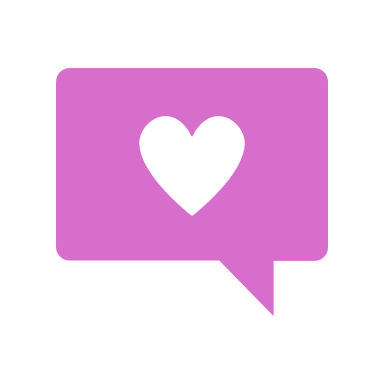 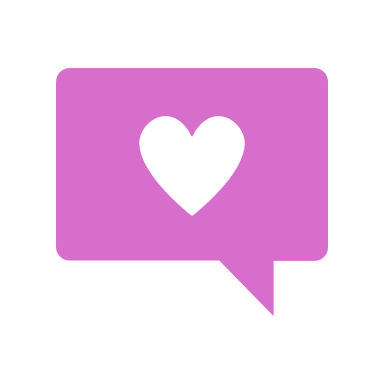 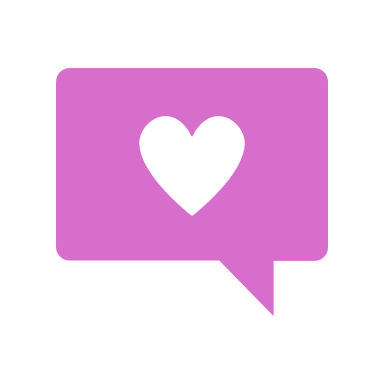 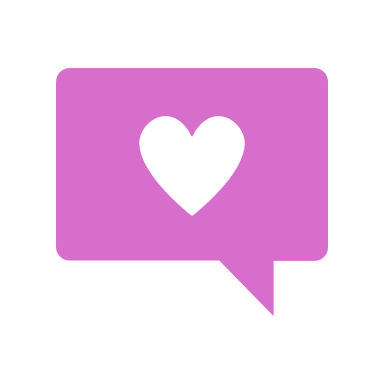 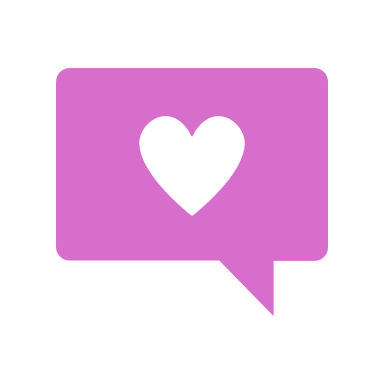 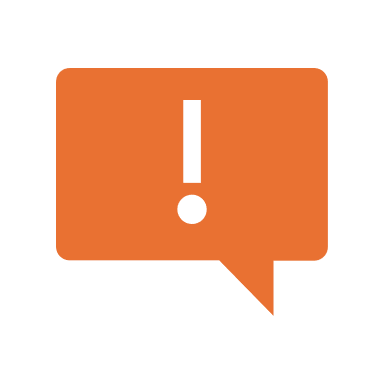 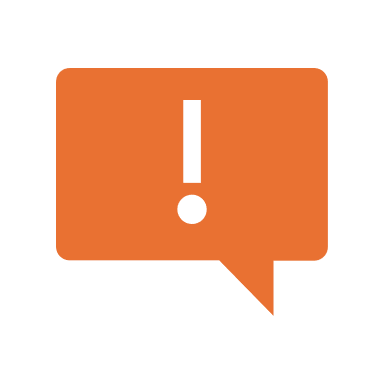 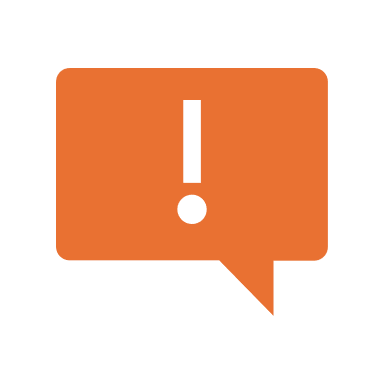 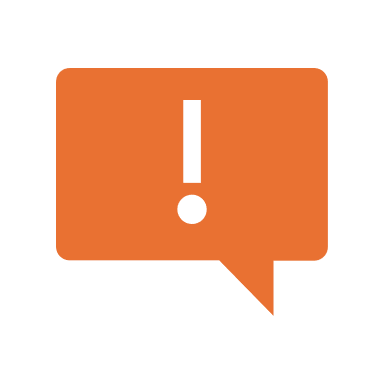 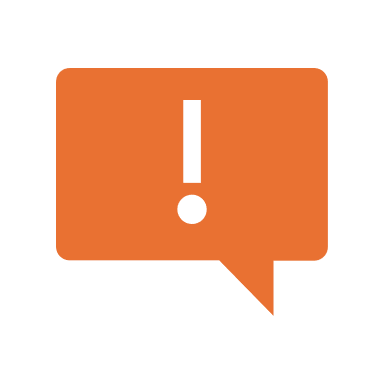 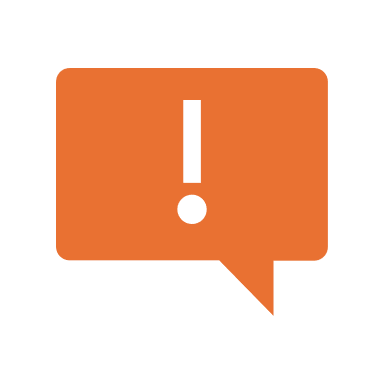 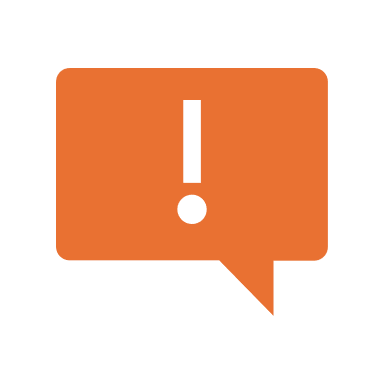 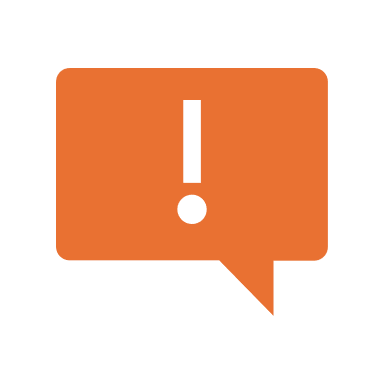 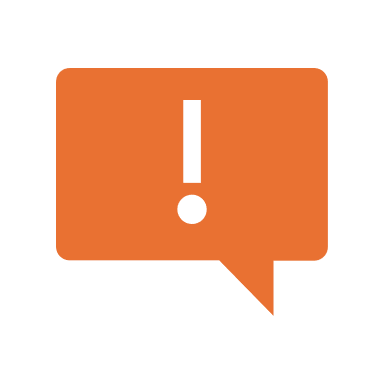 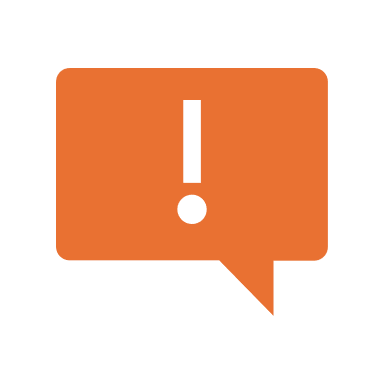 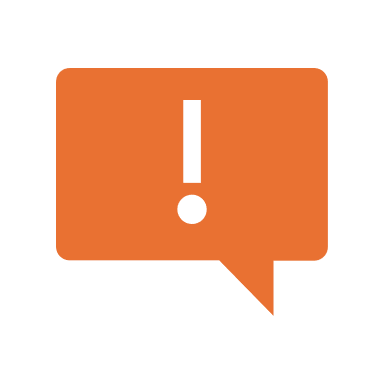 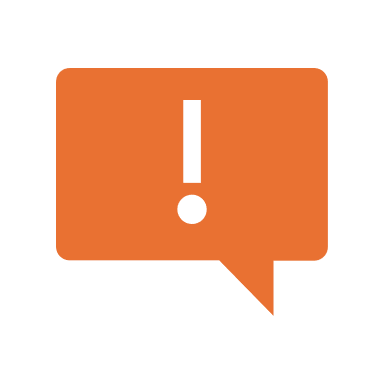 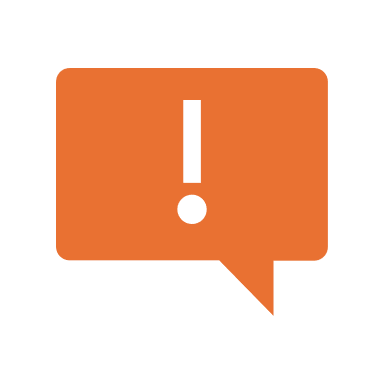 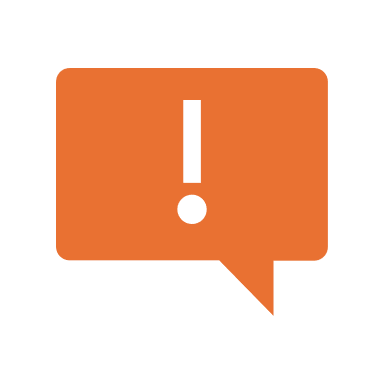 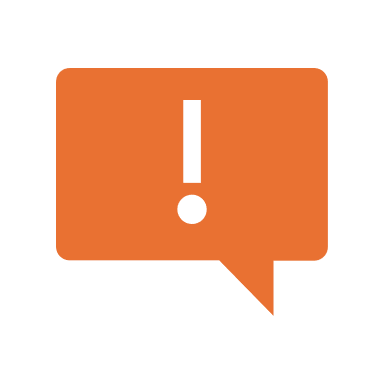 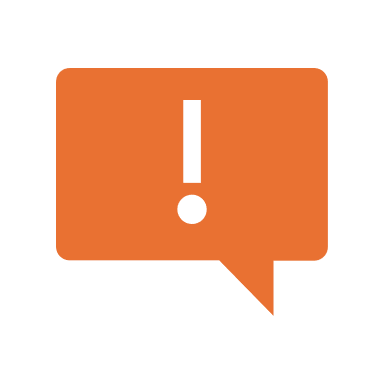 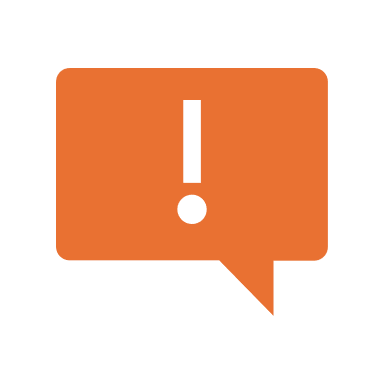 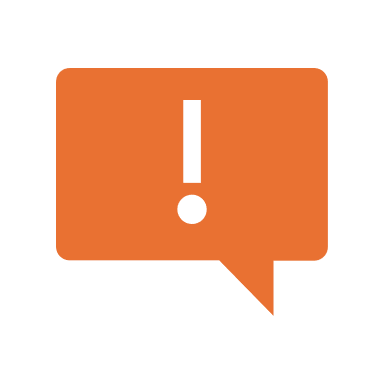 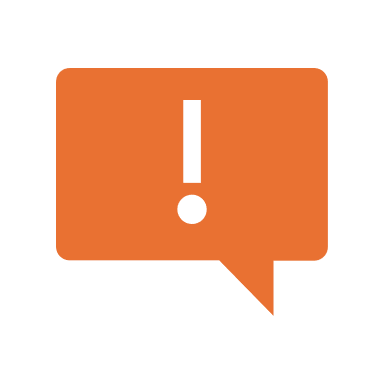 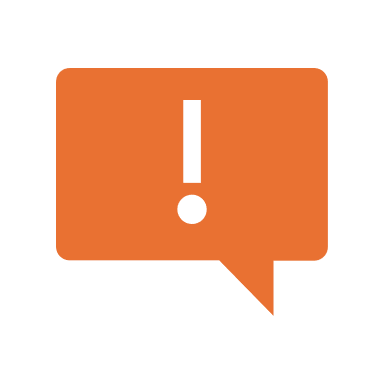 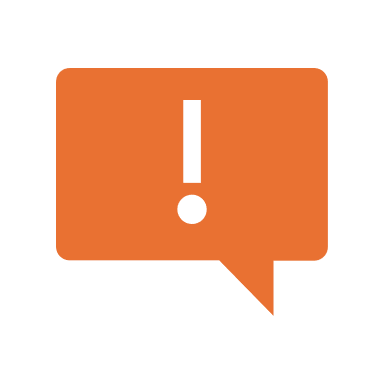 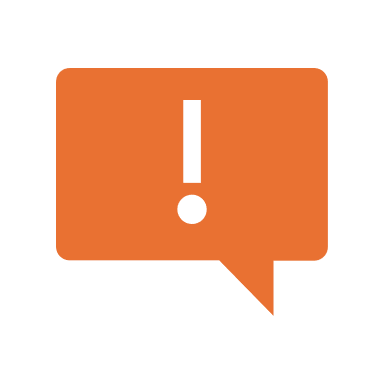 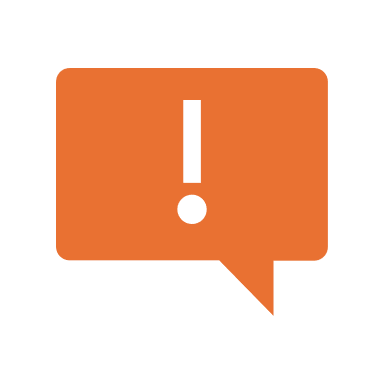 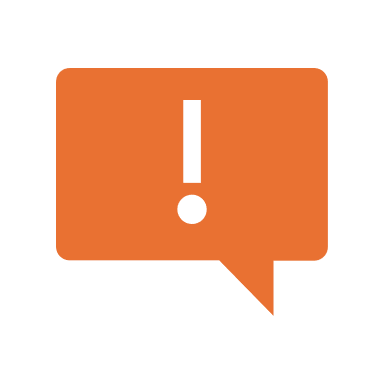 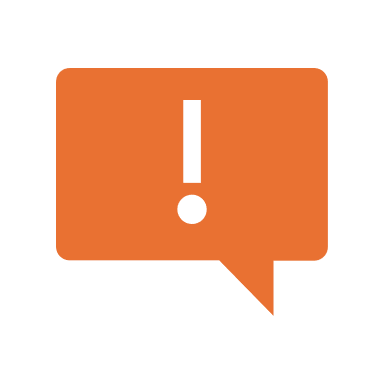 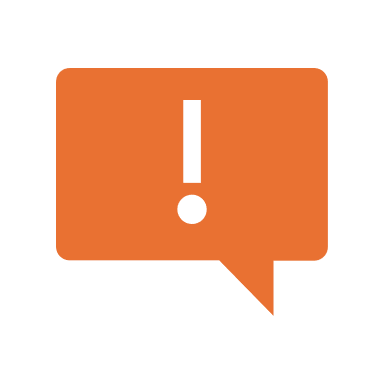 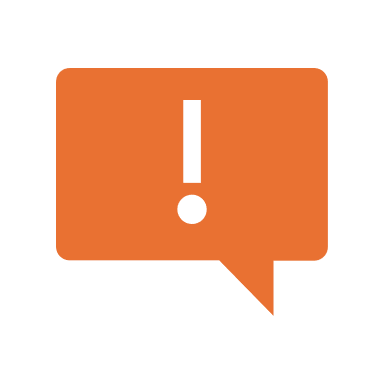 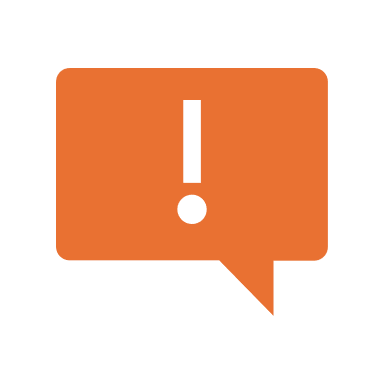 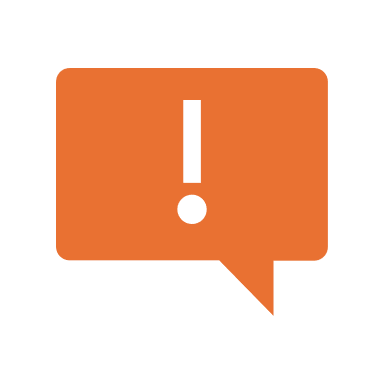 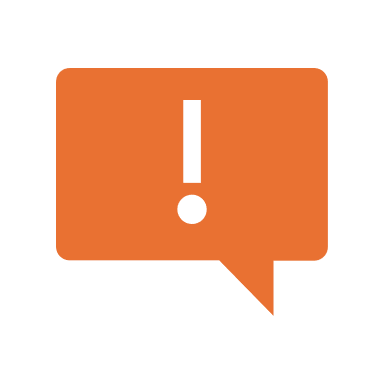 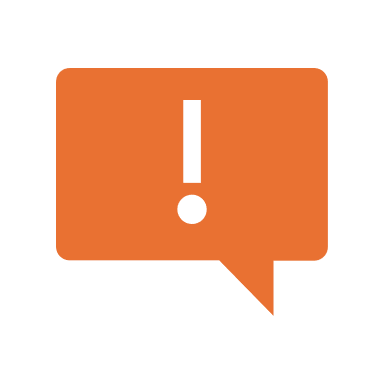 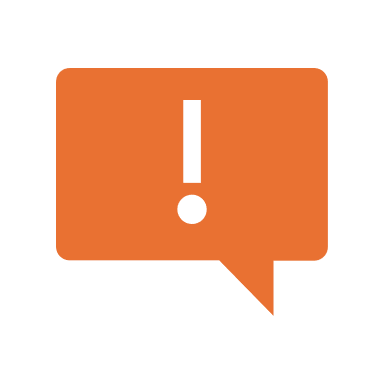 〇班
〇～〇
（この付箋を使用）
〇〇〇〇〇
（スタンプはこちらから）
イイネ　　ステキ　　なるほど
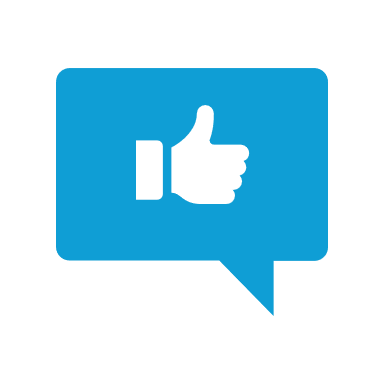 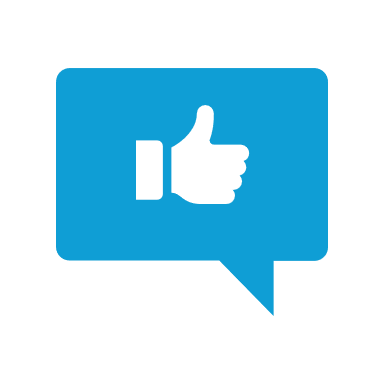 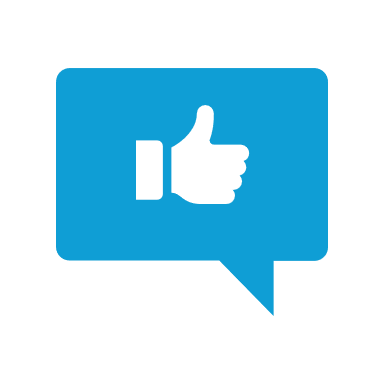 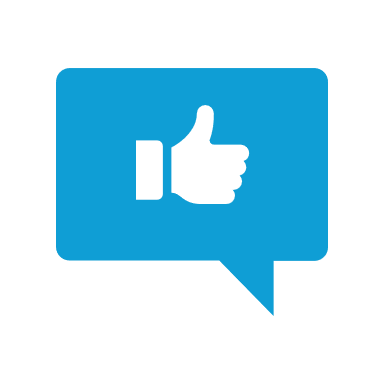 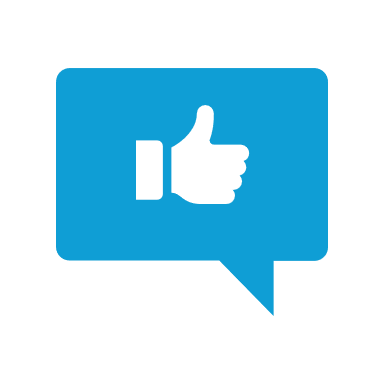 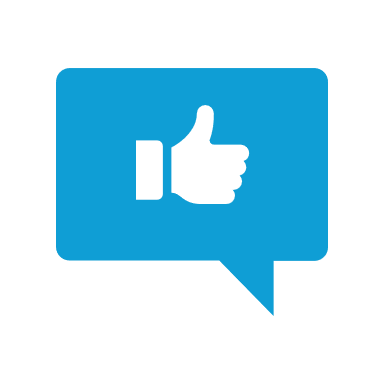 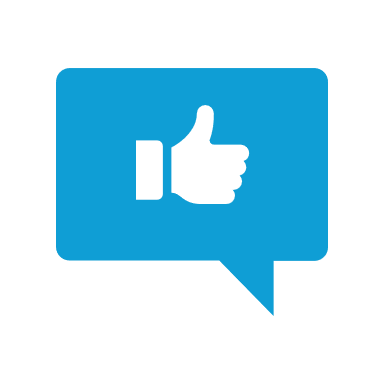 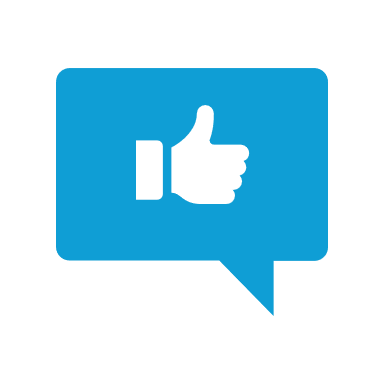 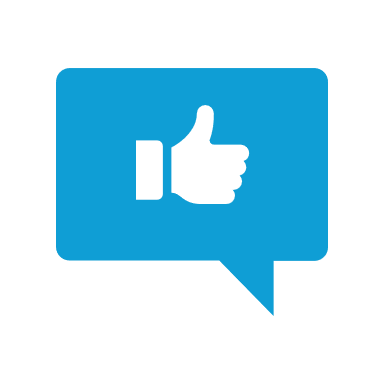 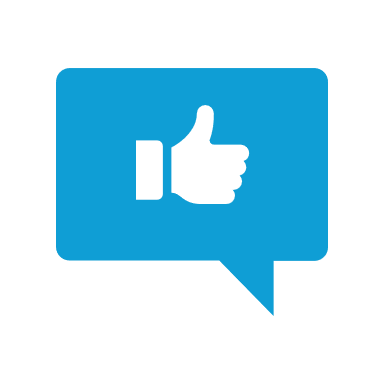 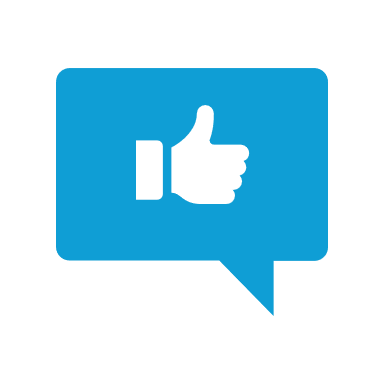 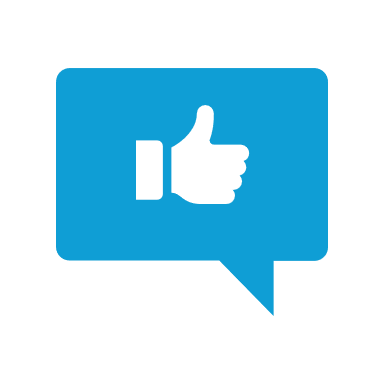 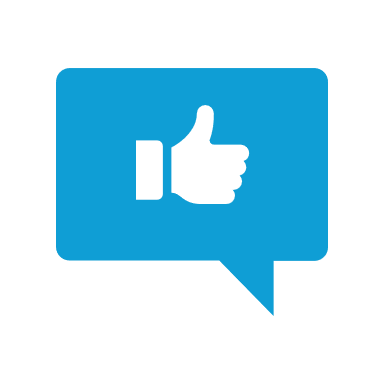 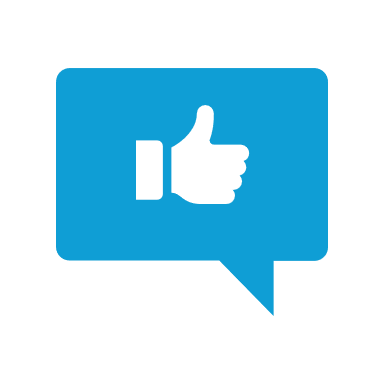 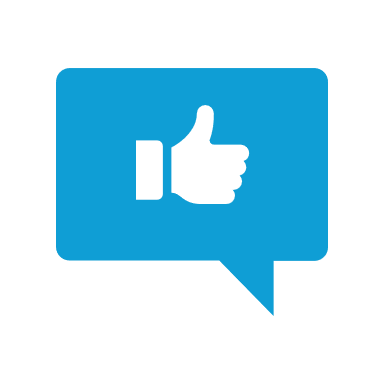 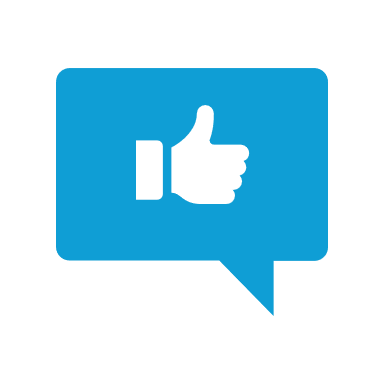 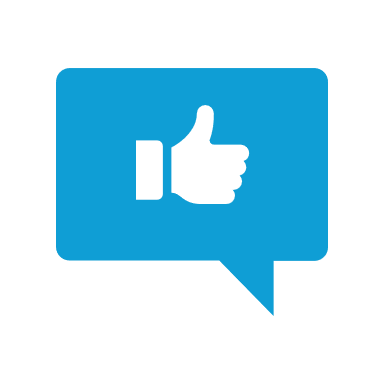 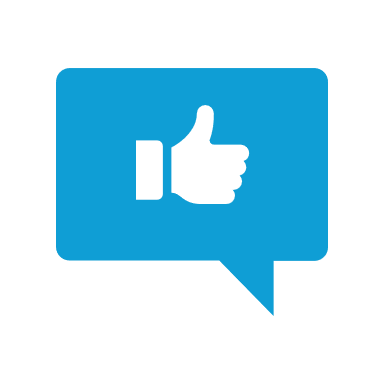 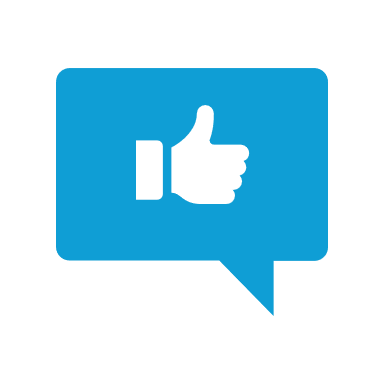 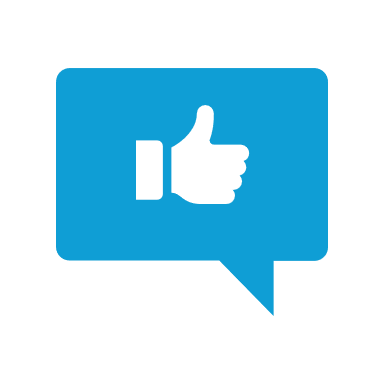 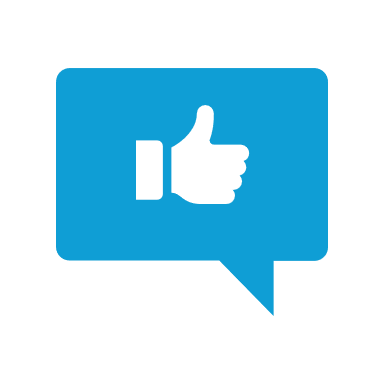 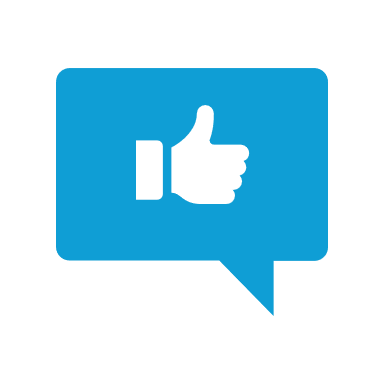 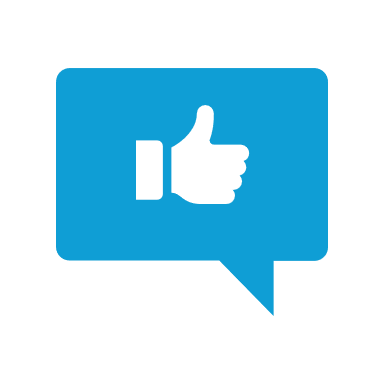 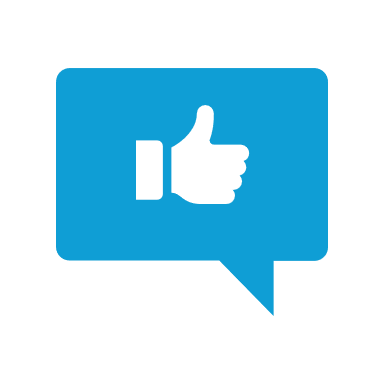 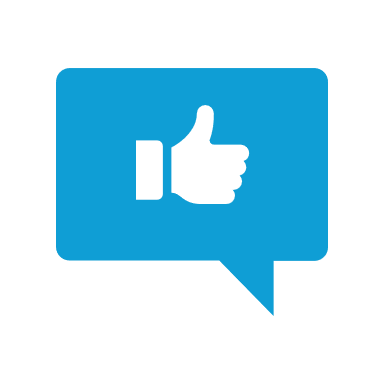 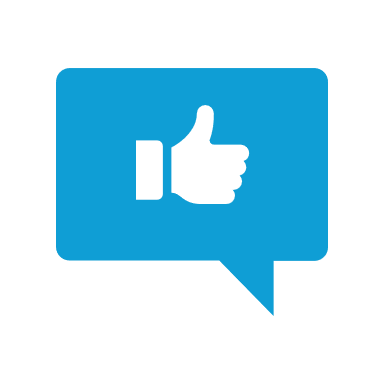 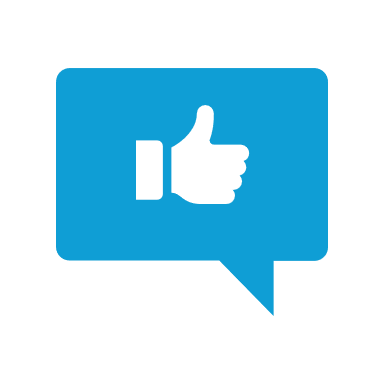 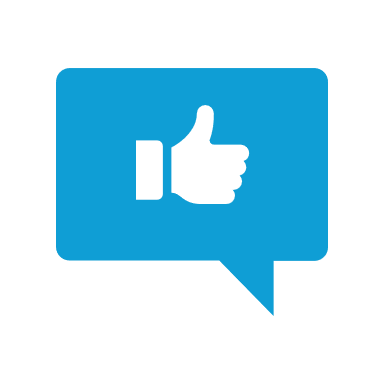 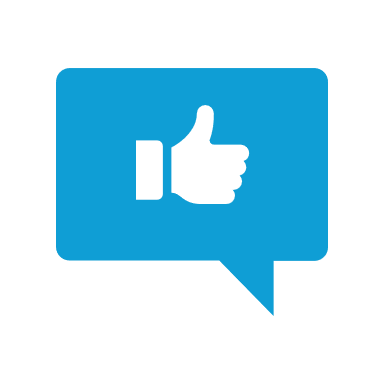 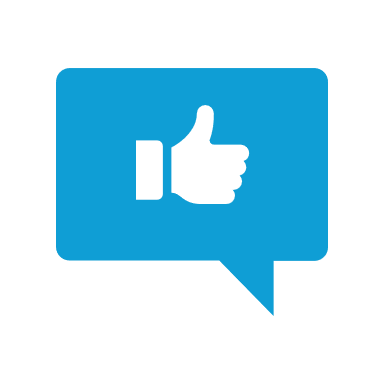 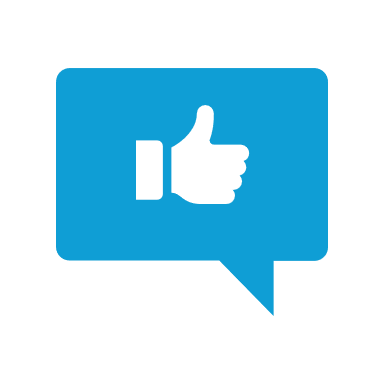 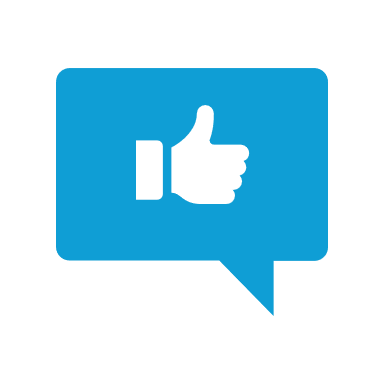 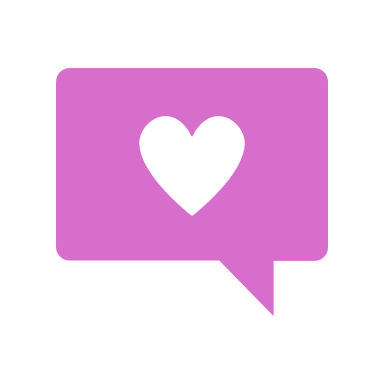 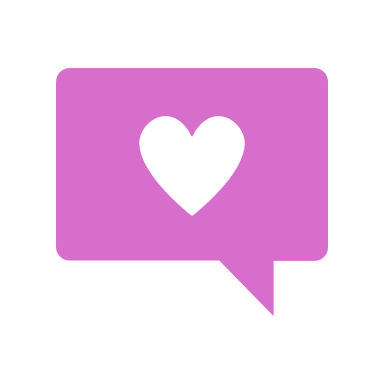 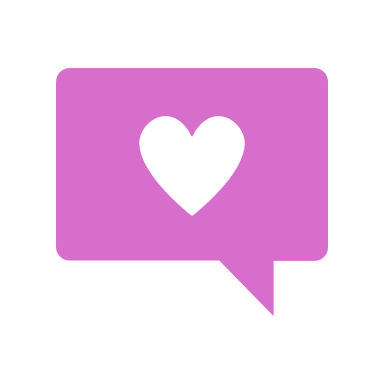 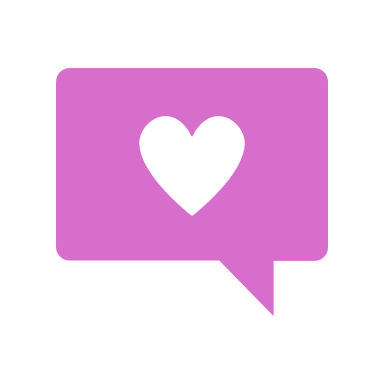 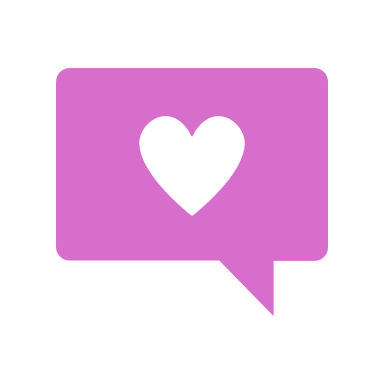 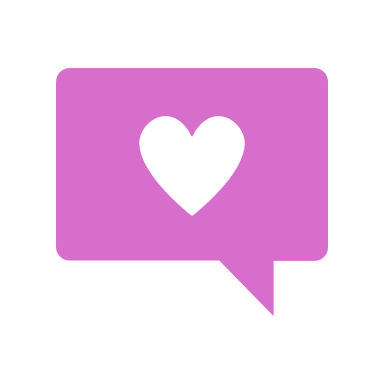 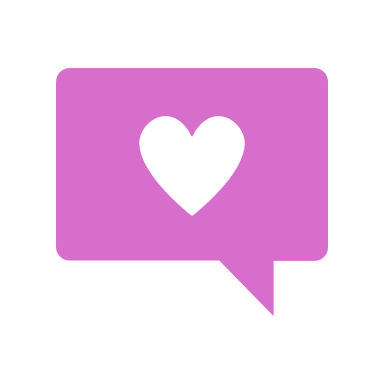 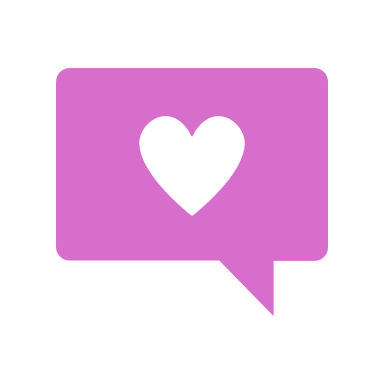 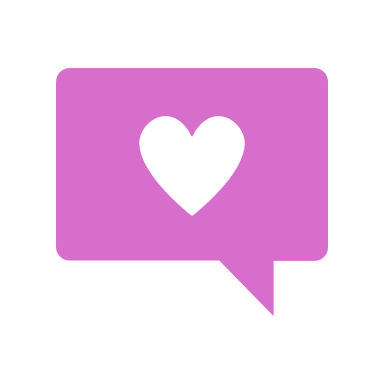 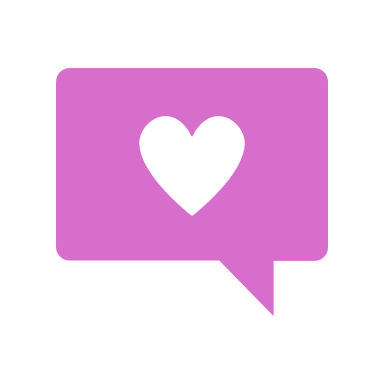 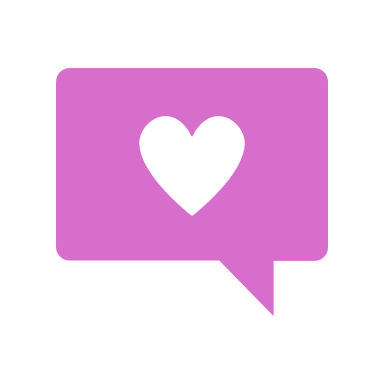 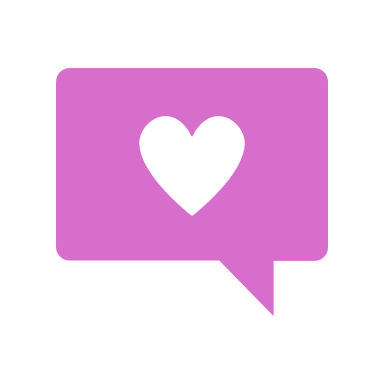 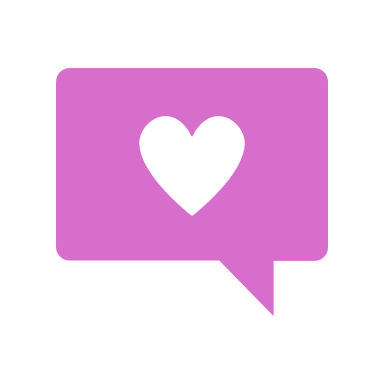 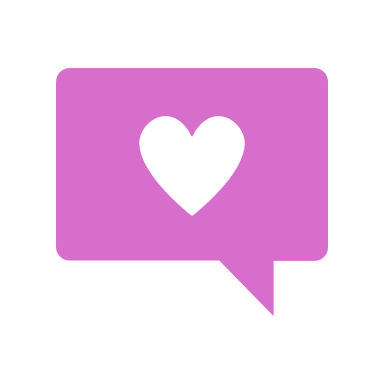 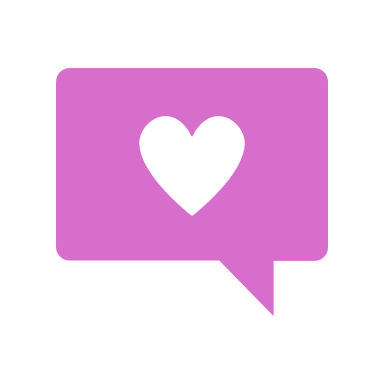 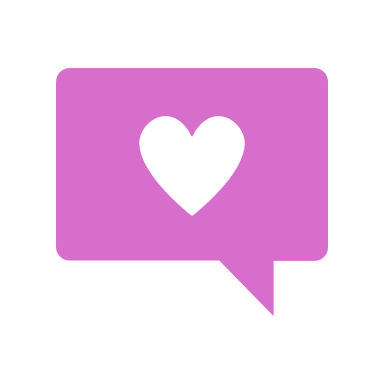 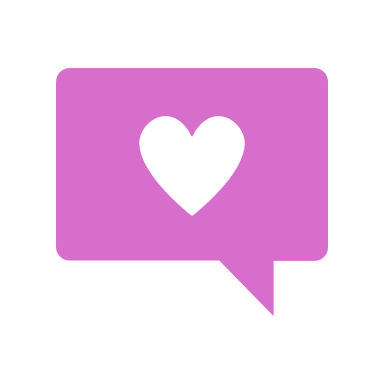 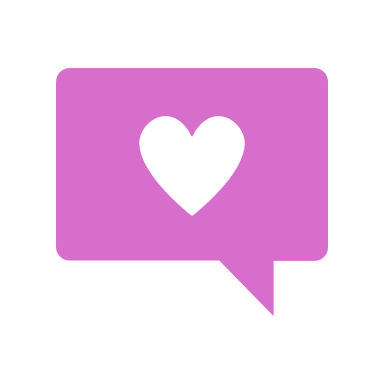 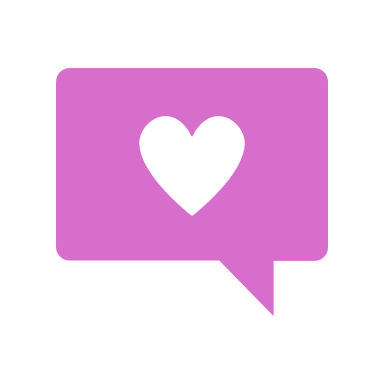 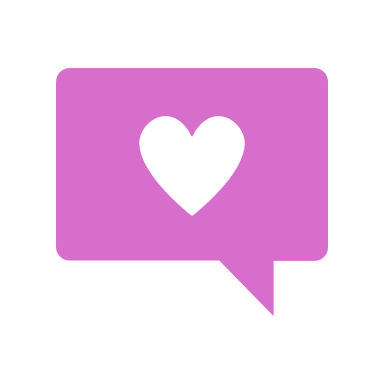 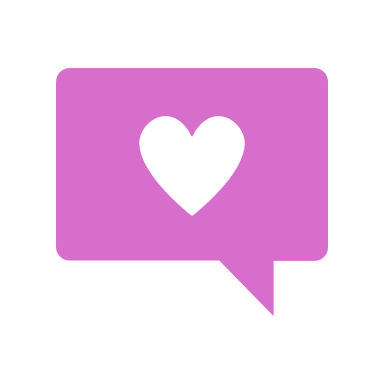 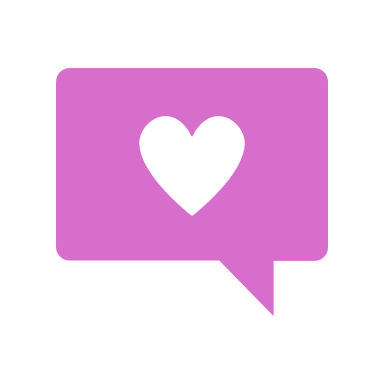 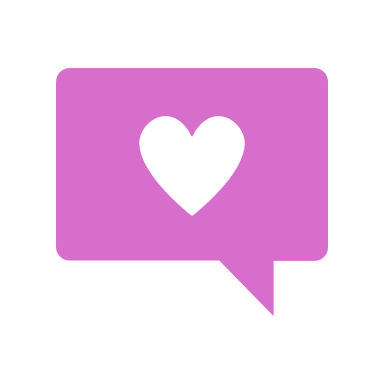 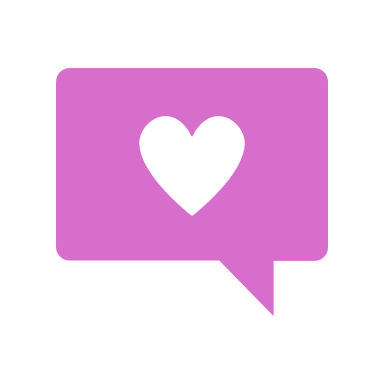 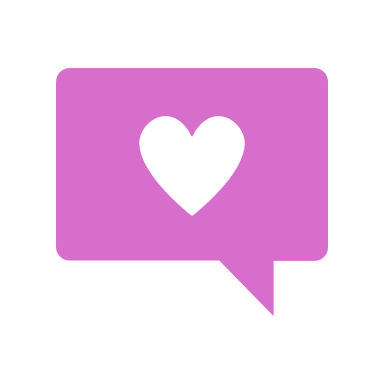 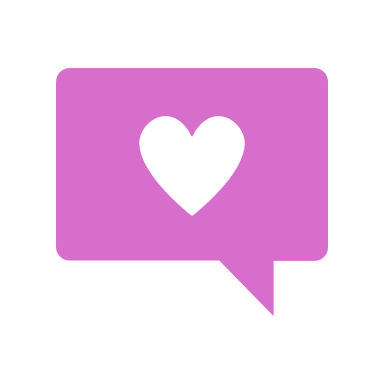 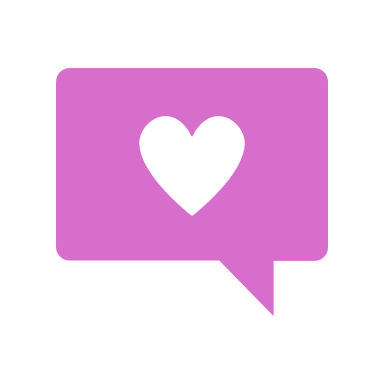 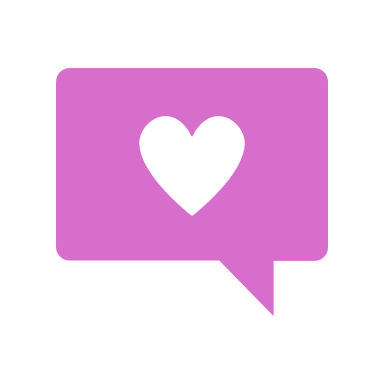 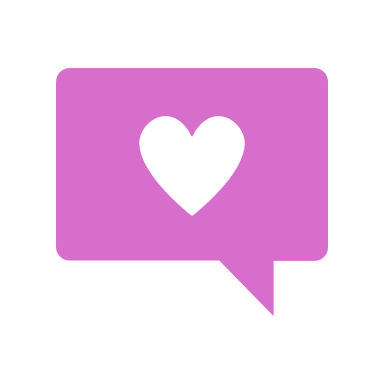 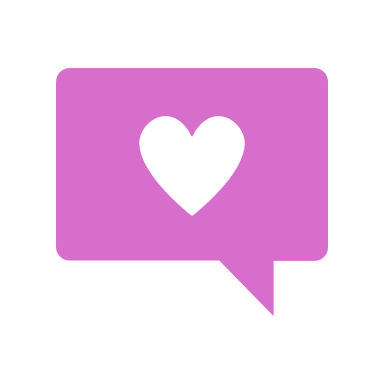 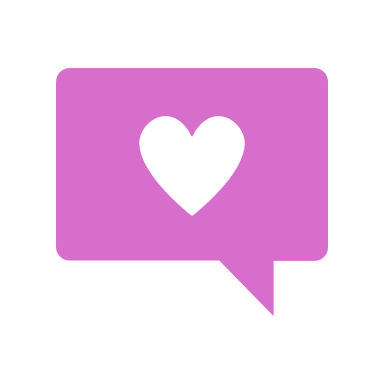 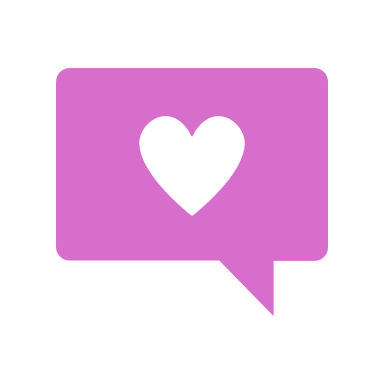 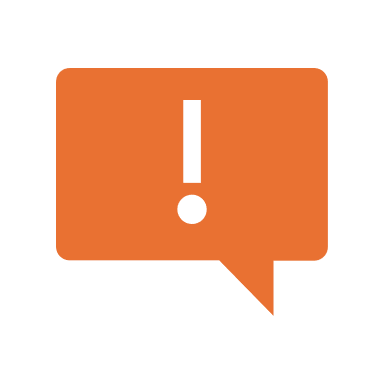 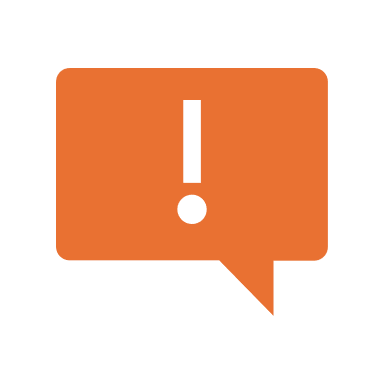 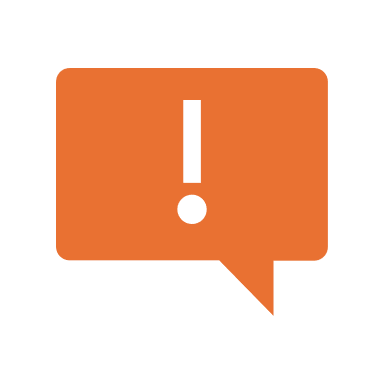 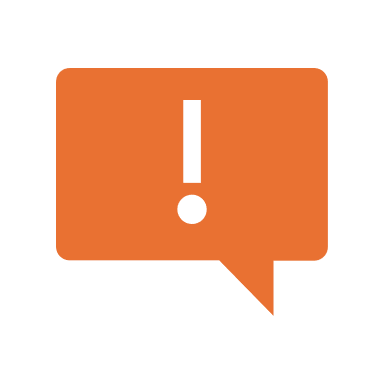 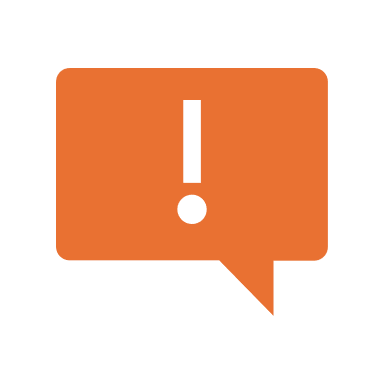 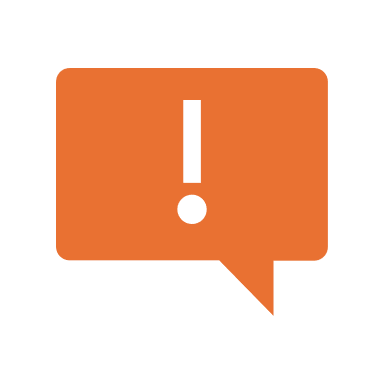 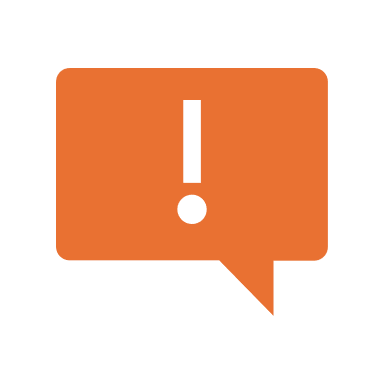 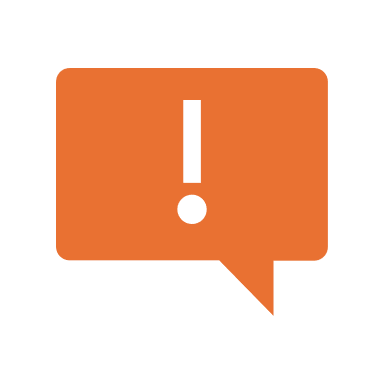 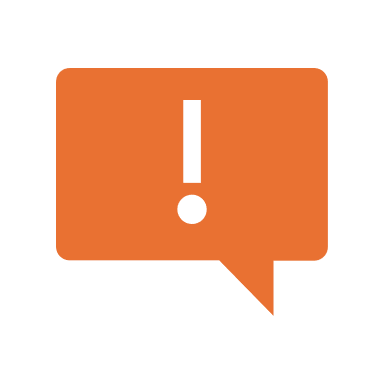 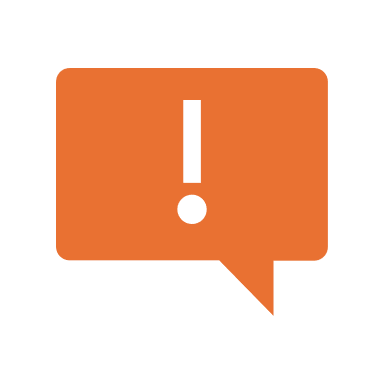 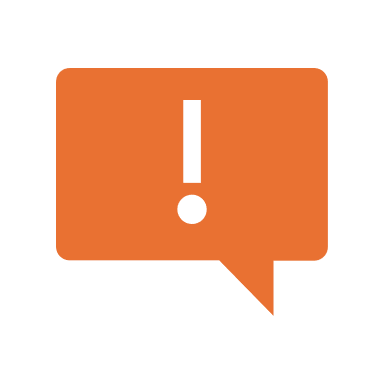 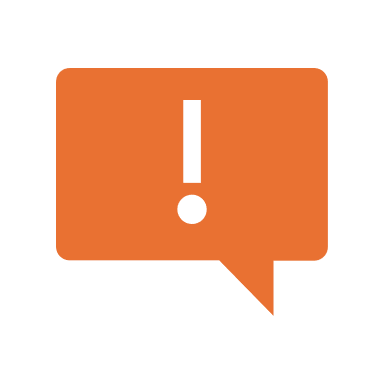 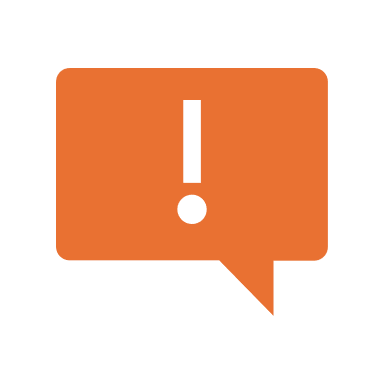 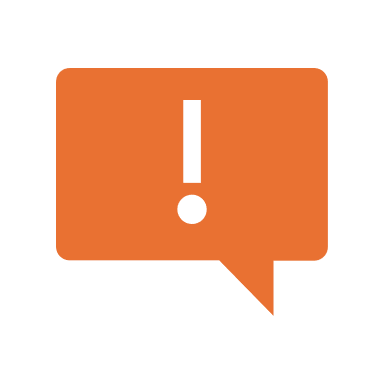 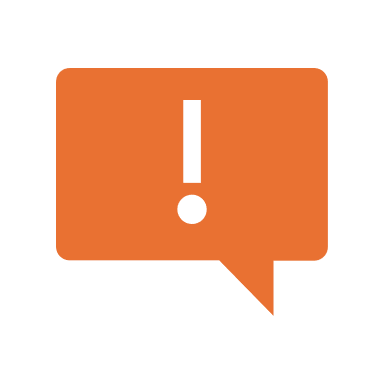 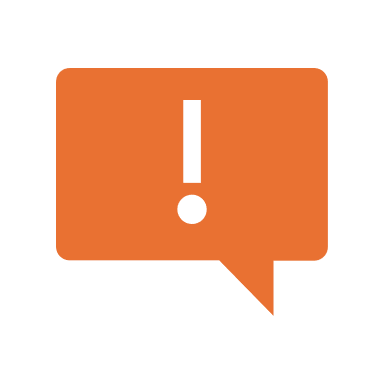 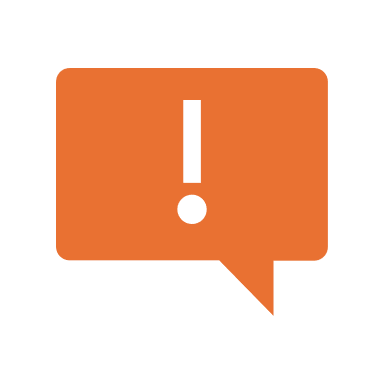 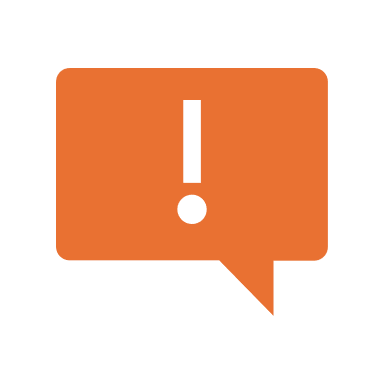 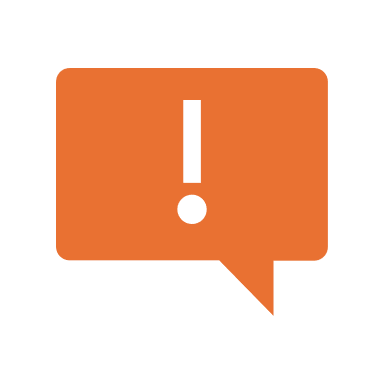 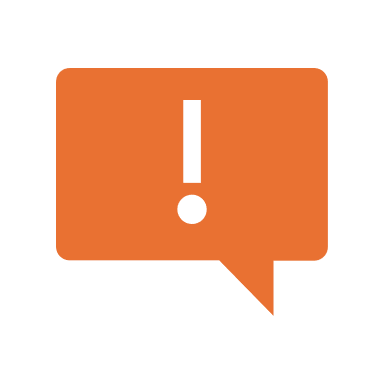 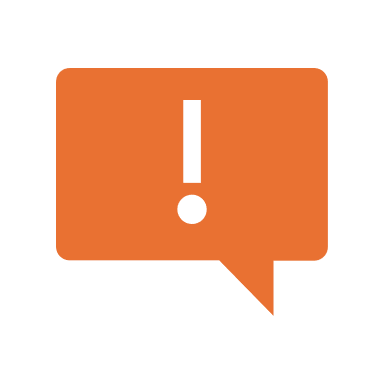 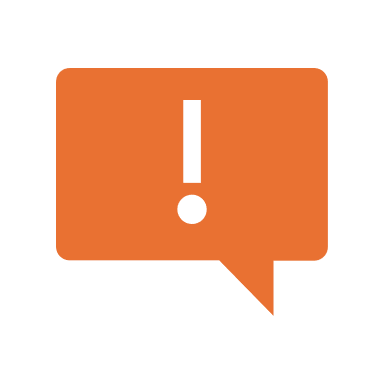 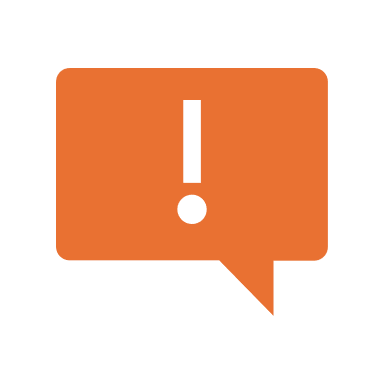 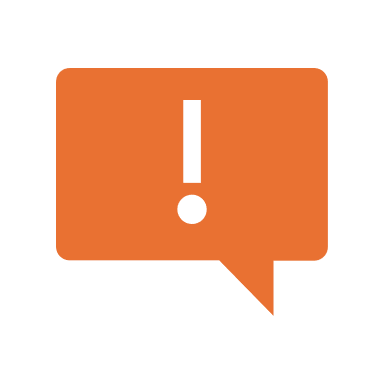 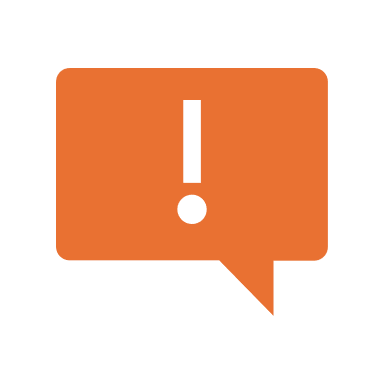 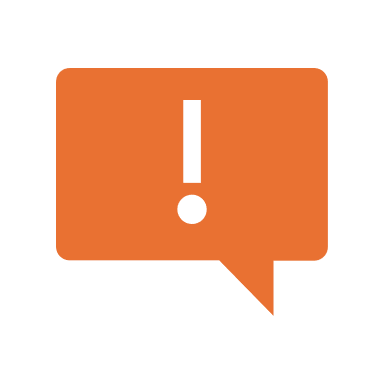 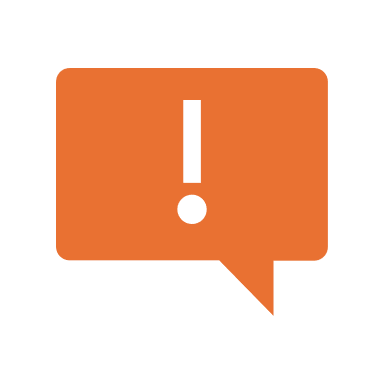 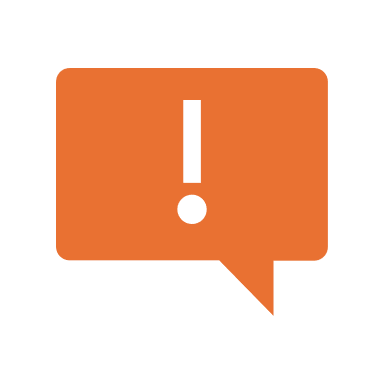 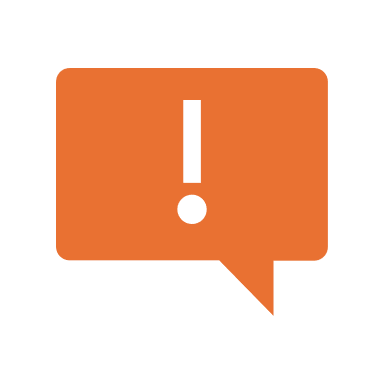 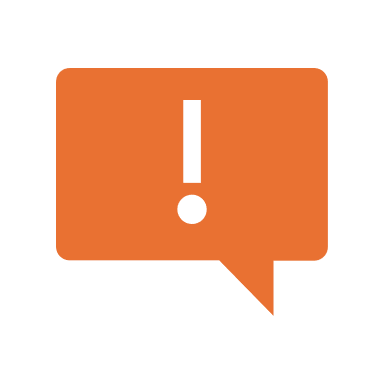 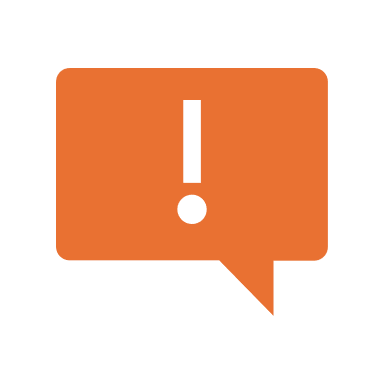 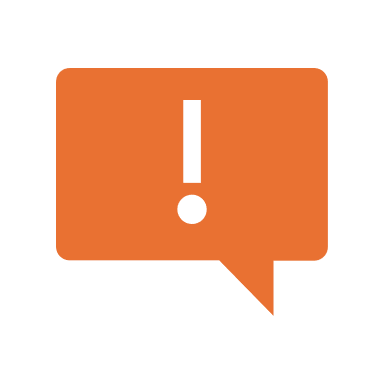 オフィスアプリを用いた付箋ボードの活用
ボードの使い方
シートの選択
スタンプの利用
付箋の利用
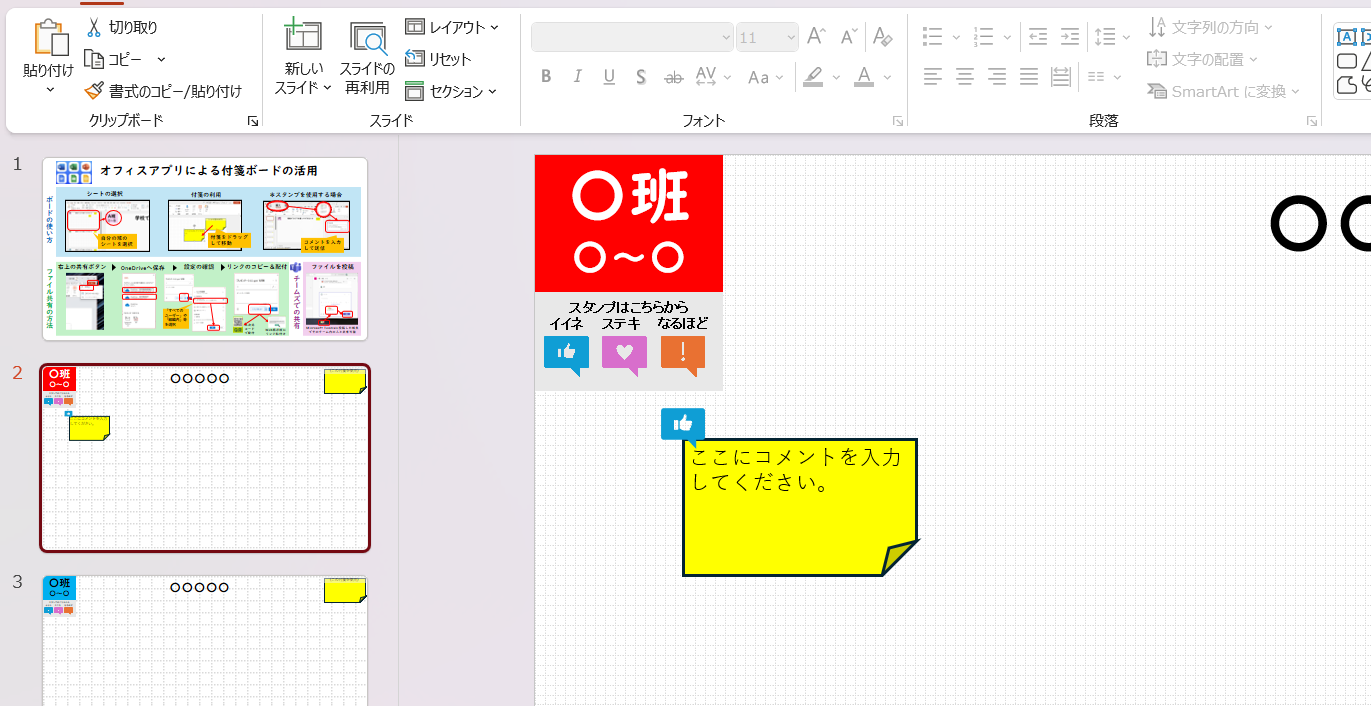 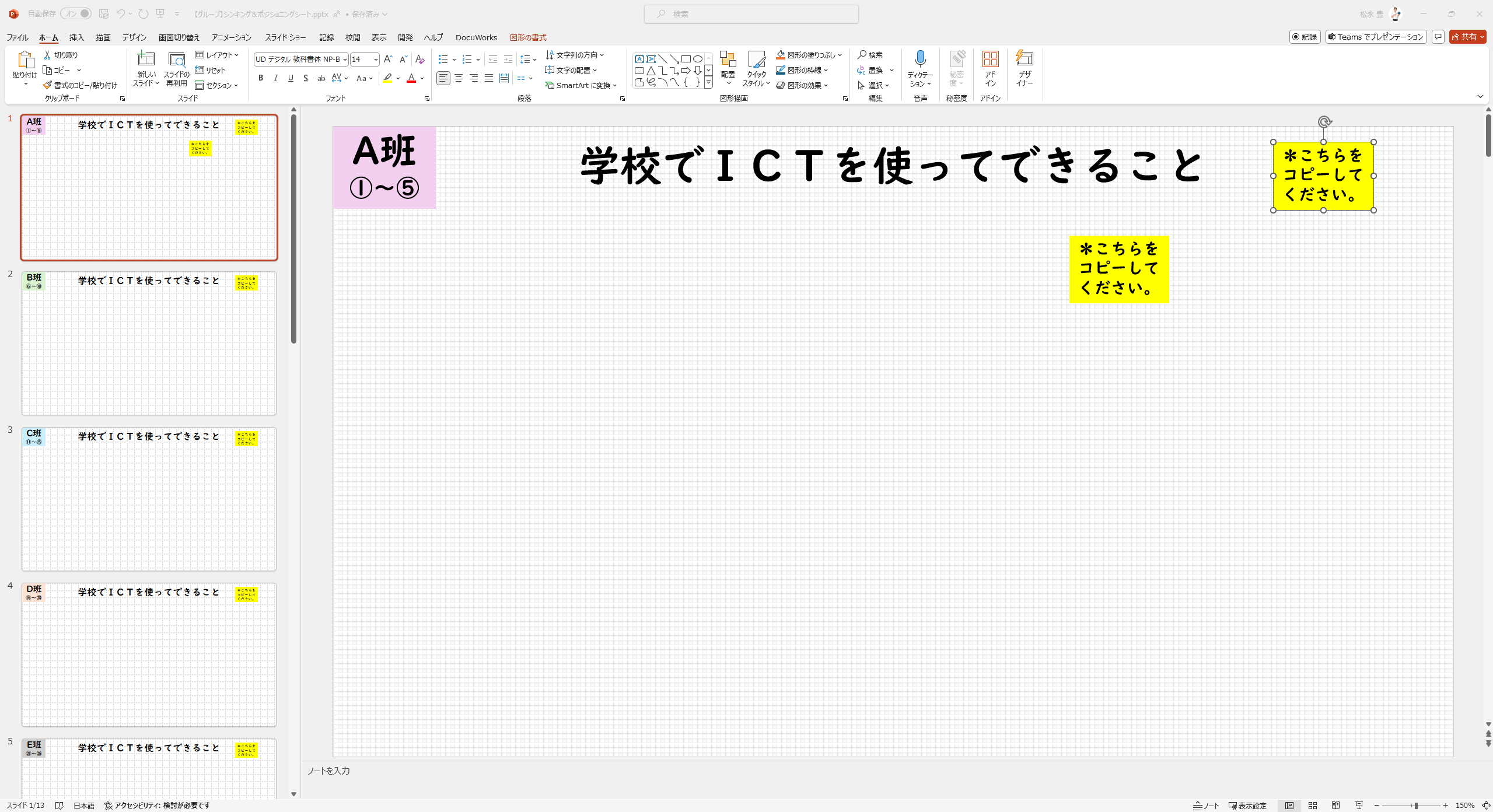 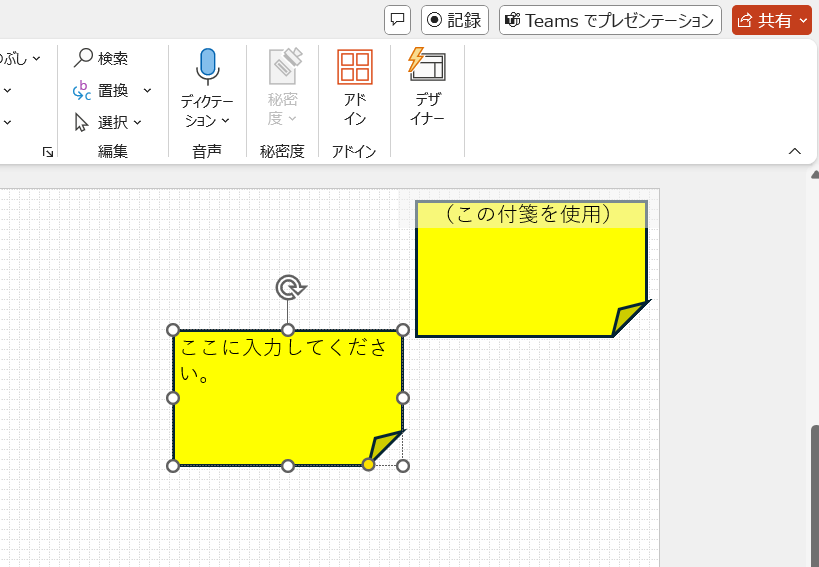 スタンプをドラッグして移動
付箋をドラッグして移動
自分の班のシートを選択
ファイル共有の方法
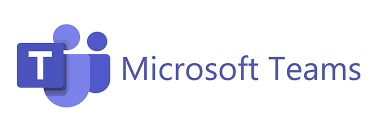 ファイルを投稿
設定の確認
リンクのコピー＆配付
右上の共有ボタン
クラウド上へ保存
チームズでの共有
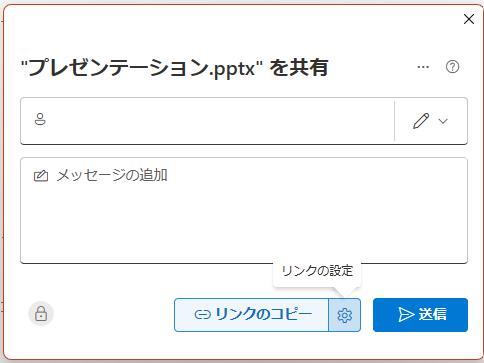 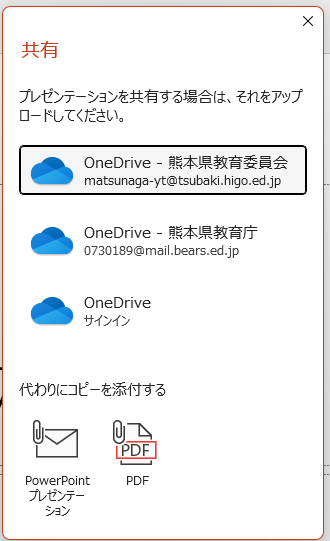 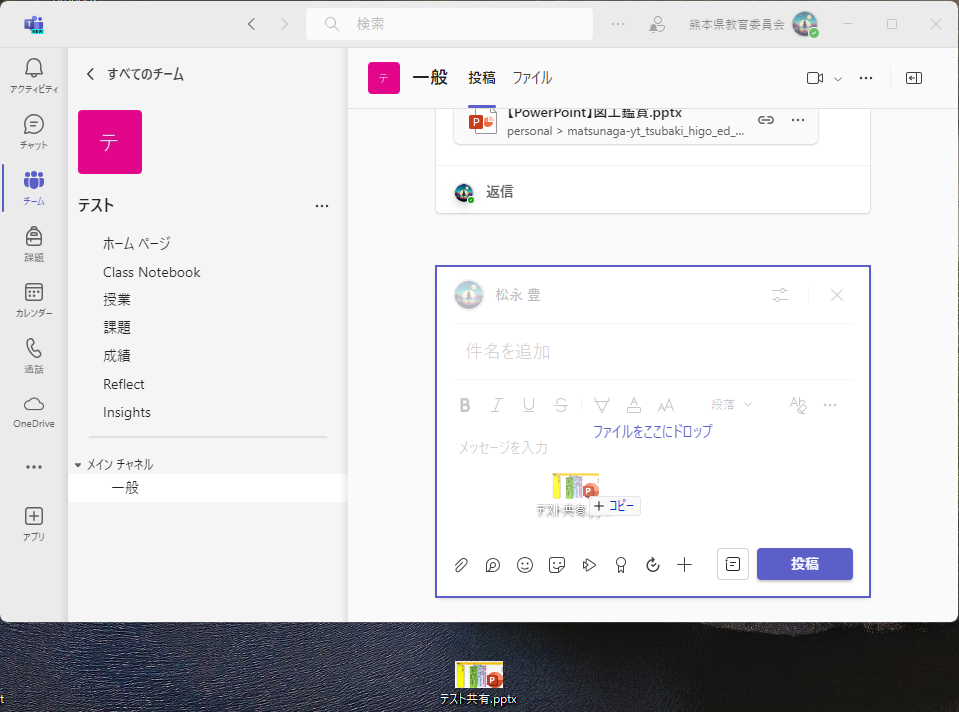 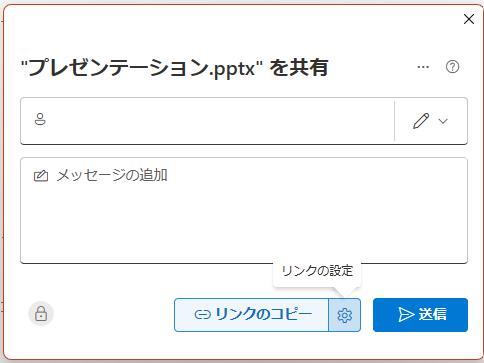 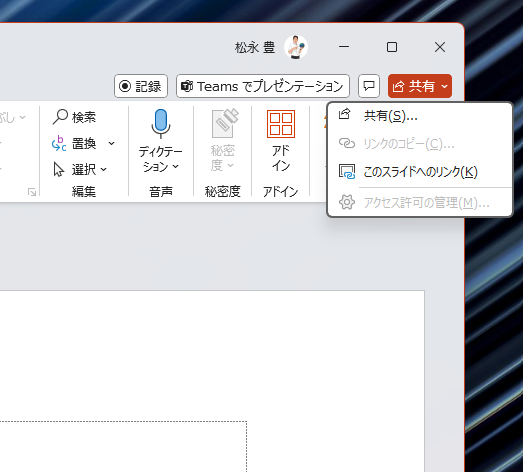 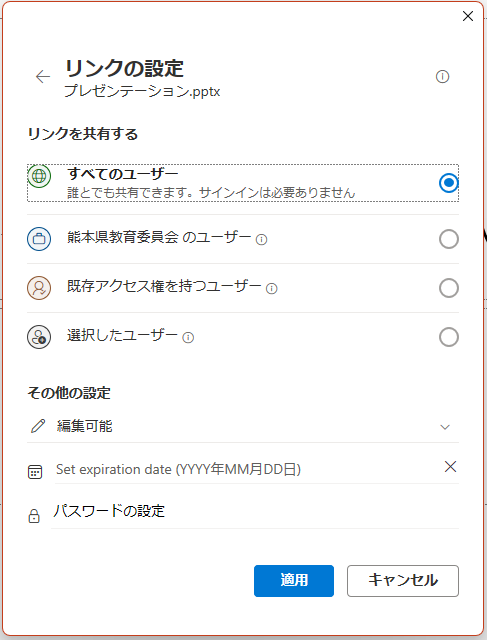 「すべてのユーザー」や「組織内」等を選択
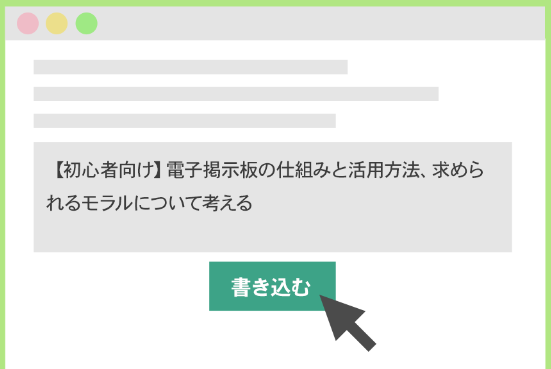 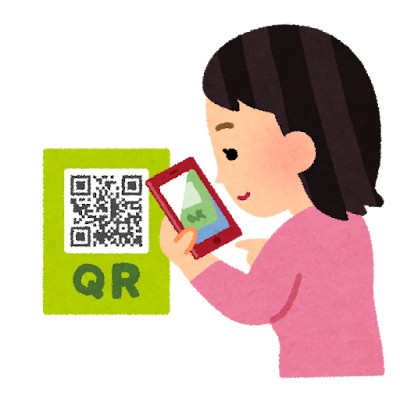 二次元
コード
で配付
Microsoft Teamsに投稿した時点でそのチーム内の人と共有可能
Web掲示板にリンク貼付け